New Unified PO Line Task List
Yoel Kortick
Senior Librarian
Agenda
Introduction
The Menu
Task List as Facets
Existing Task List Menu Links for PO Line Task Lists
Multi-Select Facets 
Sensitive Top List Actions
Clear Information Hierarchy
Presentation Toggle Button 
Split View (Side By Side View)
Slide-Out Panel
Receiving Items from within the PO Line
The "Items In Claim" Section
The clickable "Sent" Status
Sorting and Labels
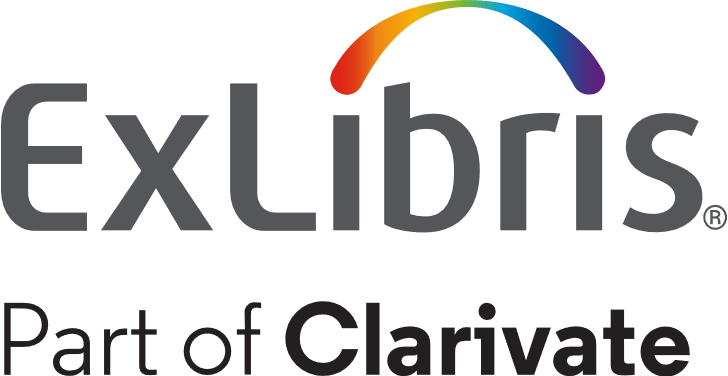 Introduction
Introduction
In addition to this presentation see also The New Unified PO Line Task List.
The New Unified PO Line Task List is part of a larger improvement initiative under the umbrella of "an enhanced user experience across Alma navigation". 
This initiative is a result of cooperation with Alma working groups and a response to the wider community feedback.  
For more information regarding this larger initiative, see Usability Improvements.
4
The Menu
The new menu
New menu
Existing menu
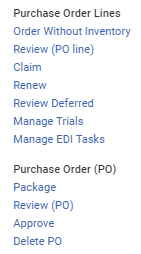 A new entry "All PO Lines" has been added to "Purchase Order Lines"

"Package" has been moved from "purchase Order (PO)" to "Purchase Order Lines"
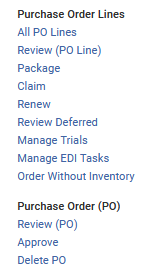 6
Task List as Facets
Task List as Facets
The presentation of the various assignment options as facets (Unassigned, Assigned to me, Assigned to others) enables the user to search for PO lines and immediately work on them (without the extra step of "Go to task list"). 
After selecting "Acquisitions > Purchase Order Lines  > All PO Lines" there is a list of all PO Lines and facets by assignment.
The new "All PO lines" menu link allows the staff user to view all PO lines of all types and workflow steps (statuses).
8
Task List as Facets
New faceted task list
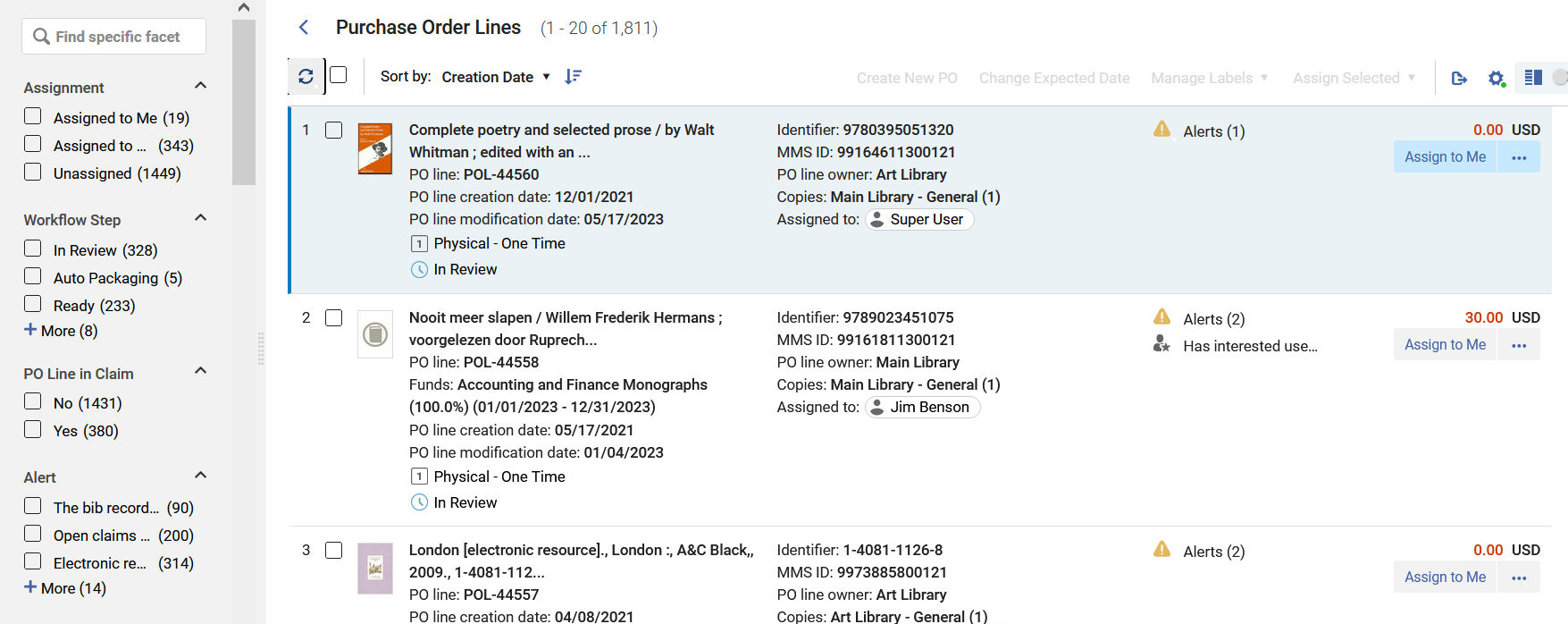 9
Task List as Facets
Existing tabbed task list
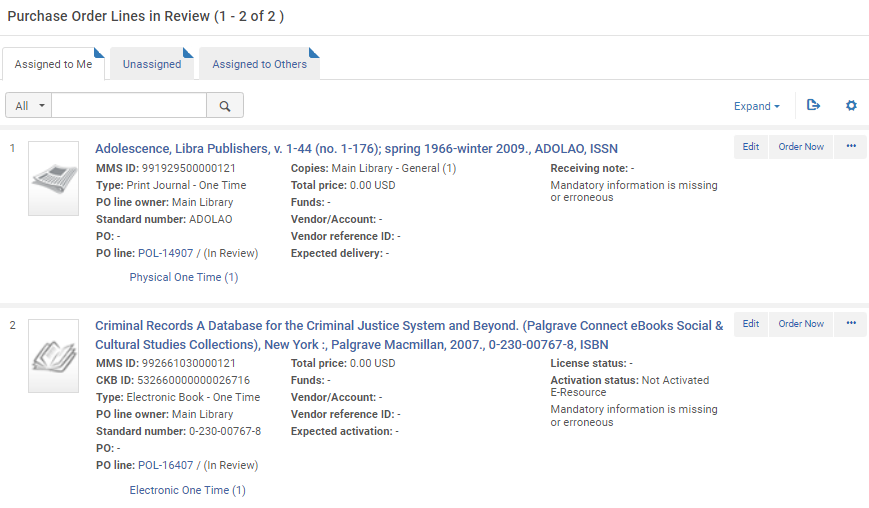 10
Task List as Facets
The new PO Line task list also appears when accessing from the task list in the upper right menu
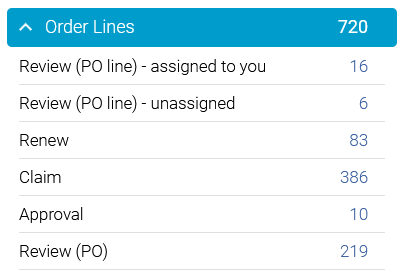 For example, we will choose "Review (PO Line) – unassigned"
11
Task List as Facets
Because we chose "Review (PO Line) – unassigned" it is pre-faceted by "Assignment: Unassigned" and "Task Name: In Review"
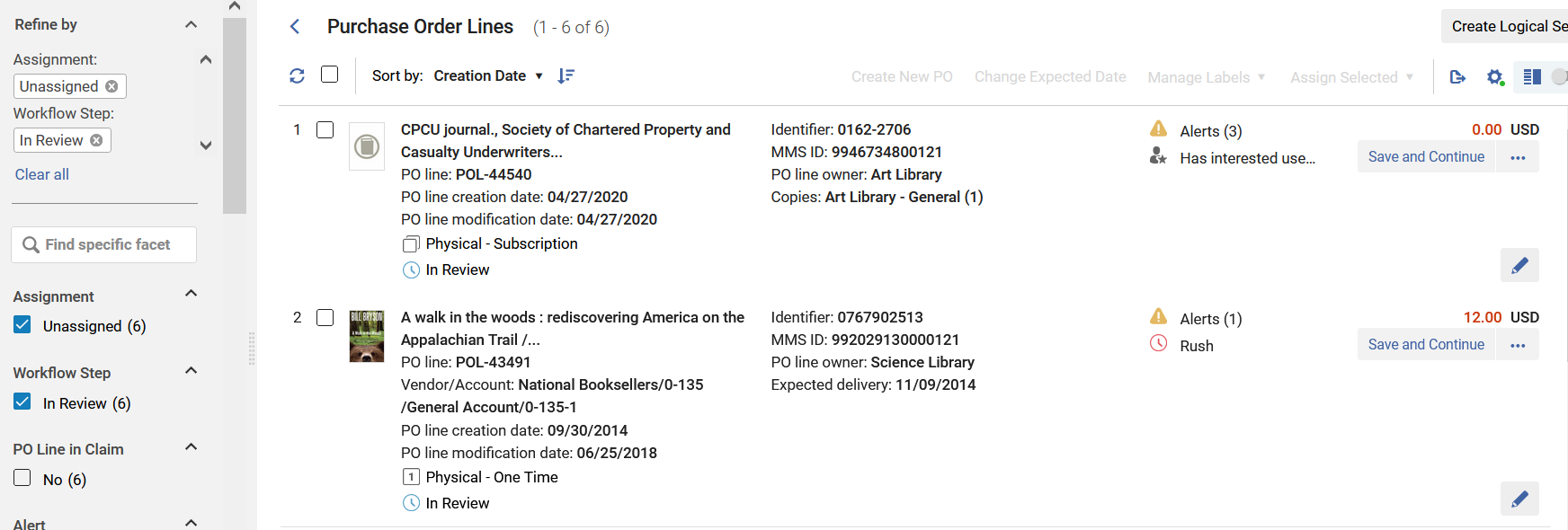 12
Task List as Facets
Regarding the assignment of PO Lines:
Previously (in older UI) when a user edited a PO Line it would become assigned to that user.
This functionality of “Auto assignment” (assigning the PO line to the user if he or she clicked “Edit”) has been deprecated.
Now a PO Line does not become automatically assigned to a user who edits the PO Line.
13
Existing Task List Menu Links for PO Line Task Lists
Existing Task List Menu Links for PO Line Task Lists
Existing Task List Menu Links for PO Line Task Lists remain and navigates the user to the new unified task list with the relevant facets pre-selected.
These include: 
In-Review
Package
Renew
Review Deferred
15
Existing Task List Menu Links for PO Line Task Lists
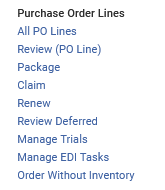 16
Existing Task List Menu Links for PO Line Task Lists
In Review
When we click "Review (PO Line)" we get the same list as if we clicked "All PO Lines" but it is pre-faceted by:
Assignment: Assigned to Me
Task Name: In Review
17
Existing Task List Menu Links for PO Line Task Lists
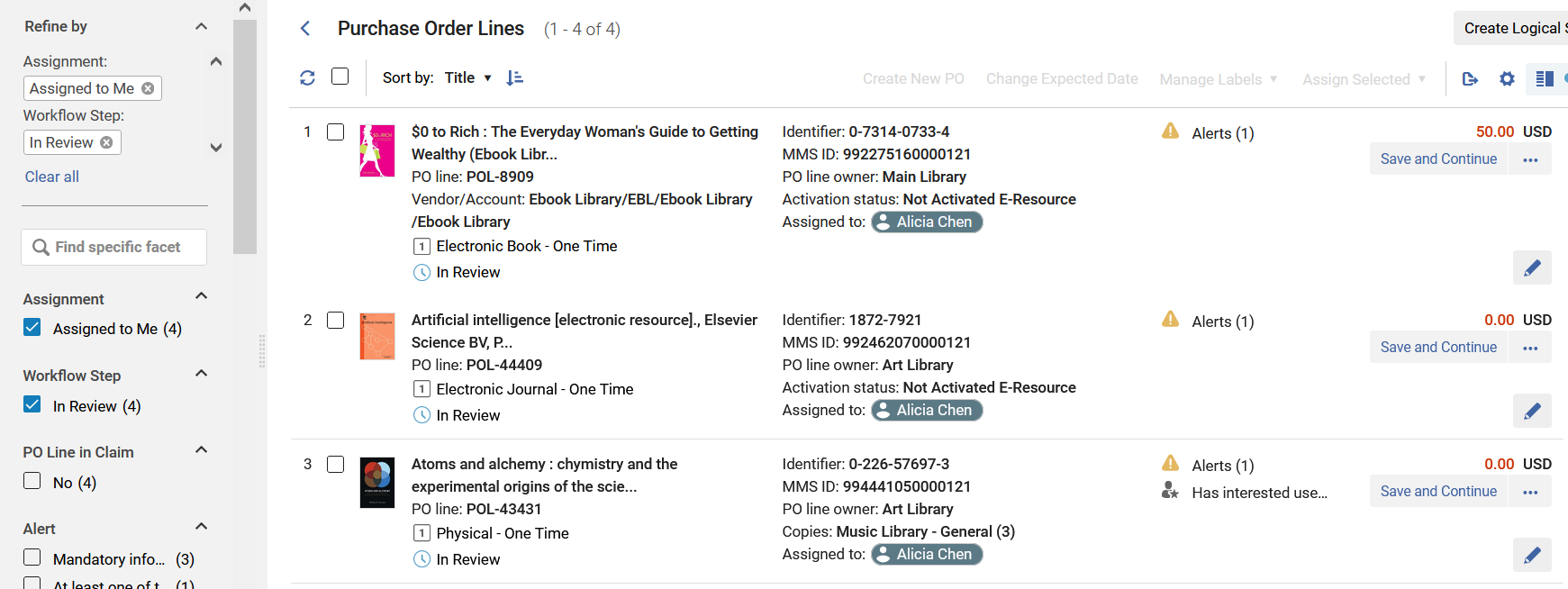 (I am logged in as Alicia Chen)
18
Existing Task List Menu Links for PO Line Task Lists
Package
When we click "Package" we get the same list as if we clicked "All PO Lines" but it is pre-faceted by:
Task Name: Manual Packaging
19
Existing Task List Menu Links for PO Line Task Lists
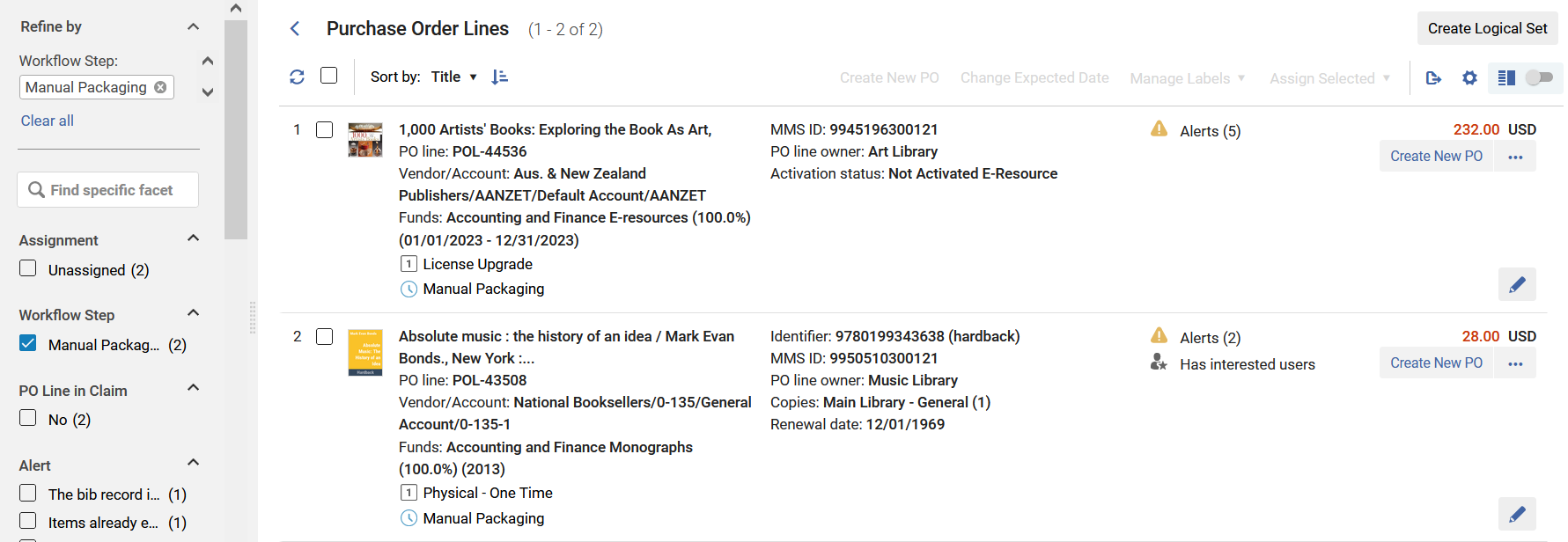 20
Existing Task List Menu Links for PO Line Task Lists
Renew
When we click "Renew" we get the same list as if we clicked "All PO Lines" but it is pre-faceted by:
Task Name: Waiting for Manual Renewal
21
Existing Task List Menu Links for PO Line Task Lists
Note also the “In Claim” indication (which is also a link)
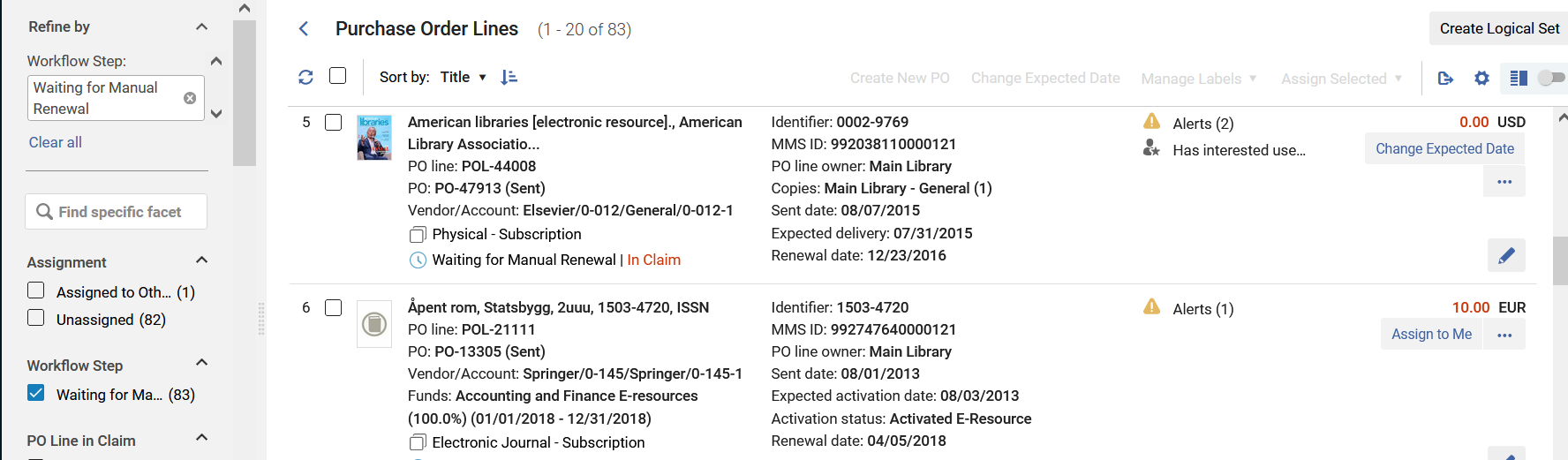 22
Existing Task List Menu Links for PO Line Task Lists
Review Deferred
When we click "Review Deferred" we get the same list as if we clicked "All PO Lines" but it is pre-faceted by:
Assignment: Assigned to Me
Task Name: Deferred
23
Existing Task List Menu Links for PO Line Task Lists
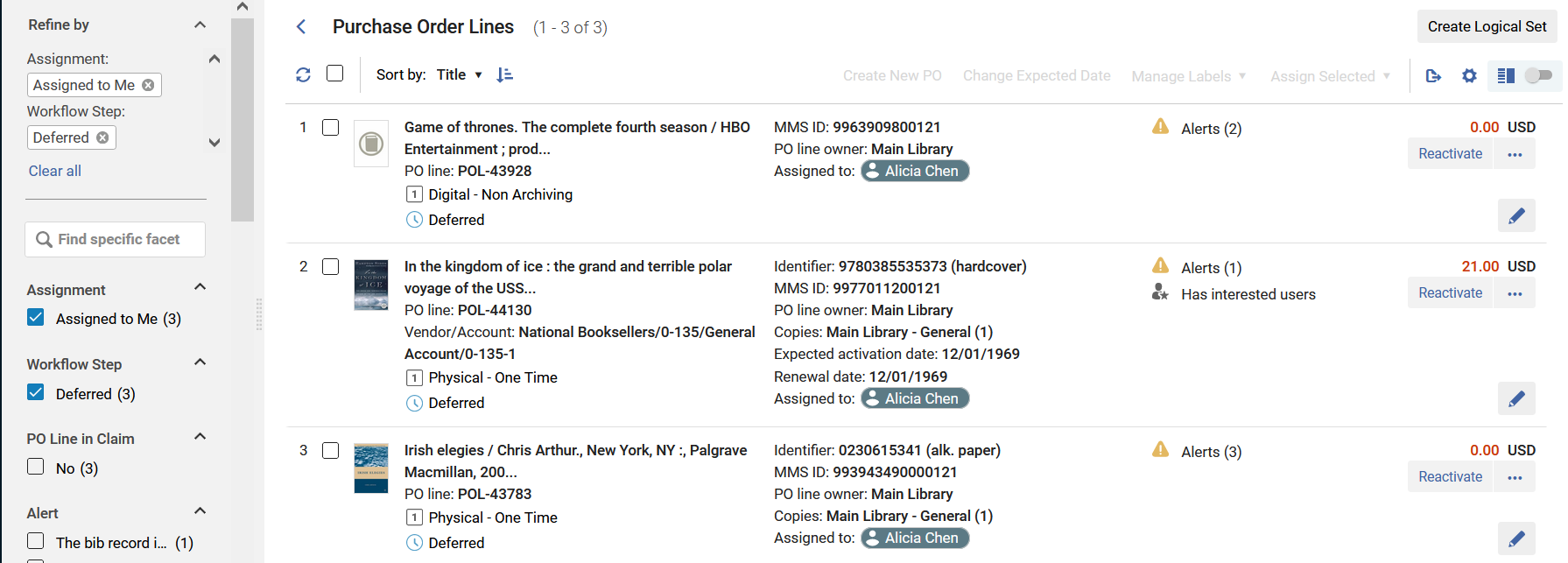 24
Multi-Select Facets
Multi-Select Facets
PO line search results are presented in a single page, holding all the various PO line statuses and tasks. 
After selecting "Acquisitions > Purchase Order Lines  > All PO Lines" there is a list of (as the name suggests) all PO Lines.
All PO Lines can be faceted by a myriad of areas.
It is possible to facet by one parameter or by multiparameters.
26
Multi-Select Facets
The staff user can facet by all PO Lines by
Assignment
Workflow Step
PO Line in Claim
Alert
Purchase Type
Vendor
Rush
Owning Library
Assigned User
Acquisition Method
Reporting Code
27
Multi-Select Facets
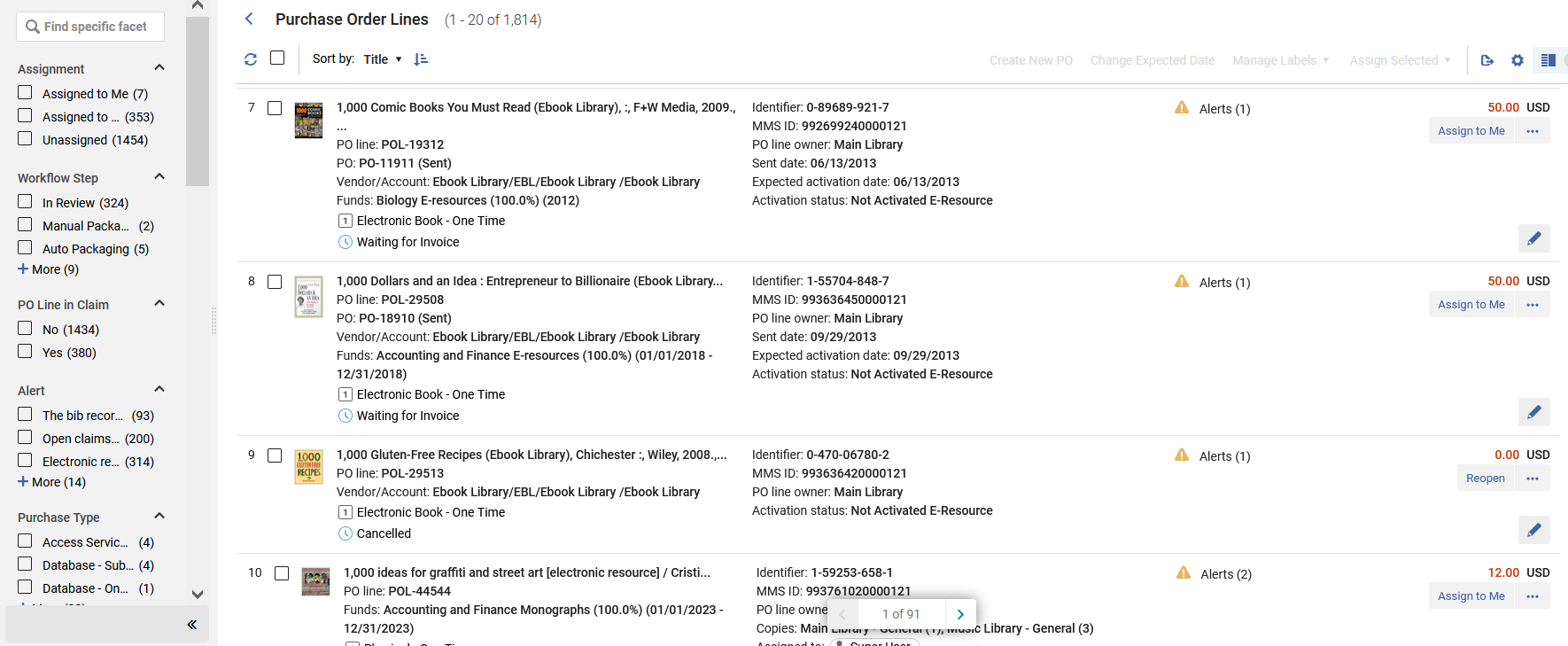 28
Multi-Select Facets
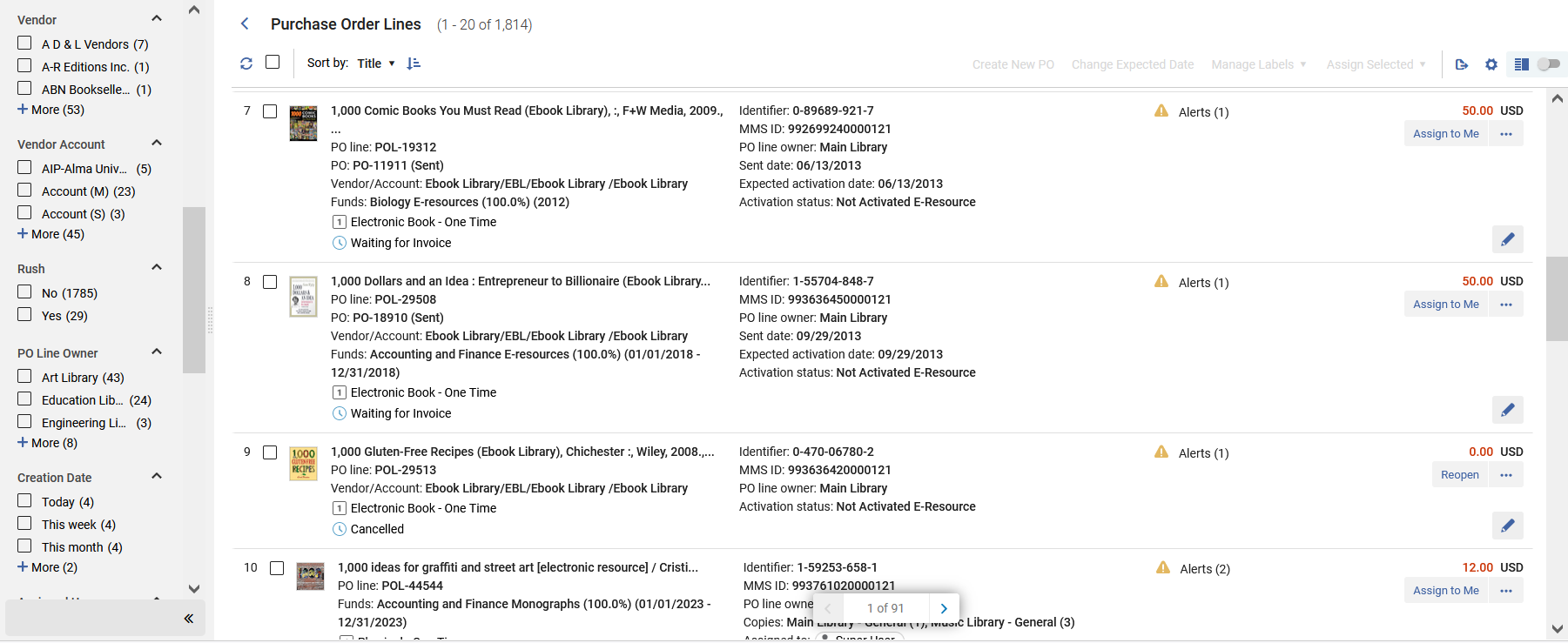 29
Multi-Select Facets
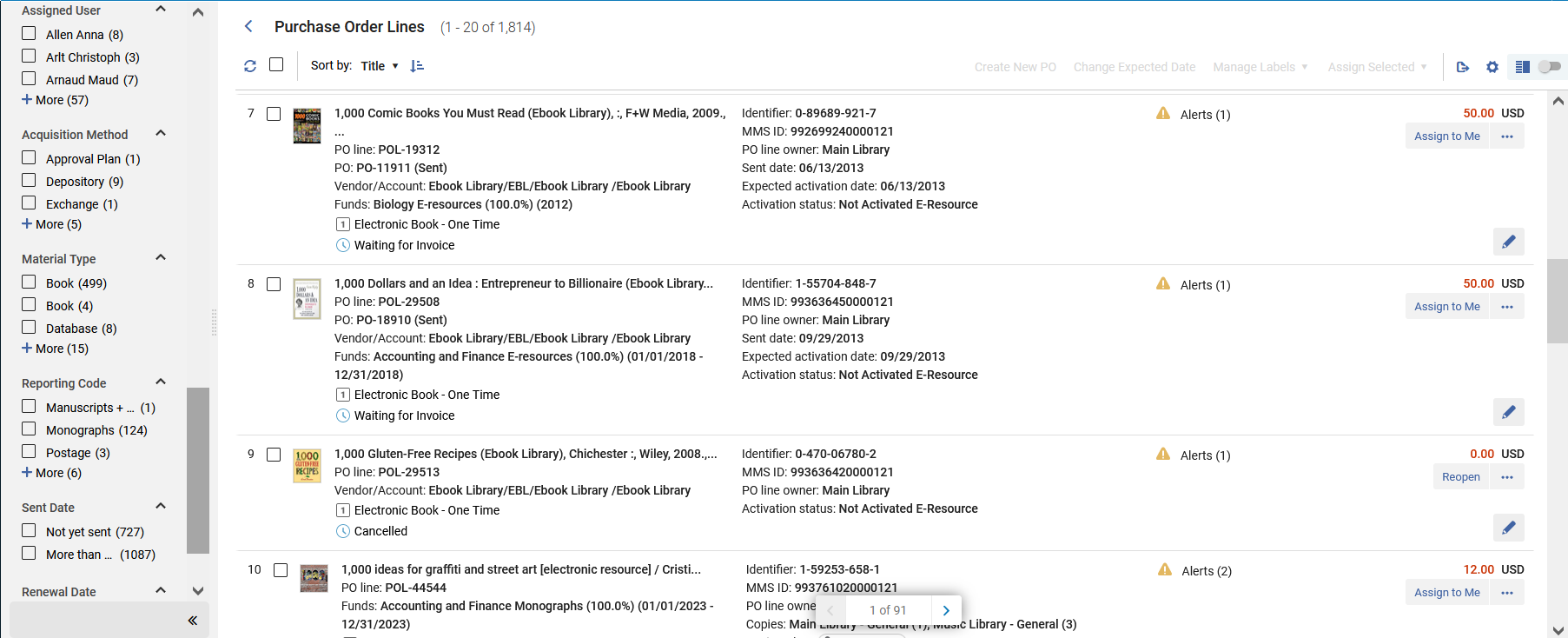 30
Multi-Select Facets
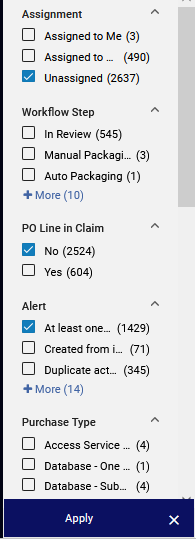 Multiple facets can be chosen simultaneously and then applied, allowing the staff user to arrive to a very specific group of PO Lines.
Apply the facets
31
Multi-Select Facets
In the old PO Line list only one facet could be clicked (selected) at a time
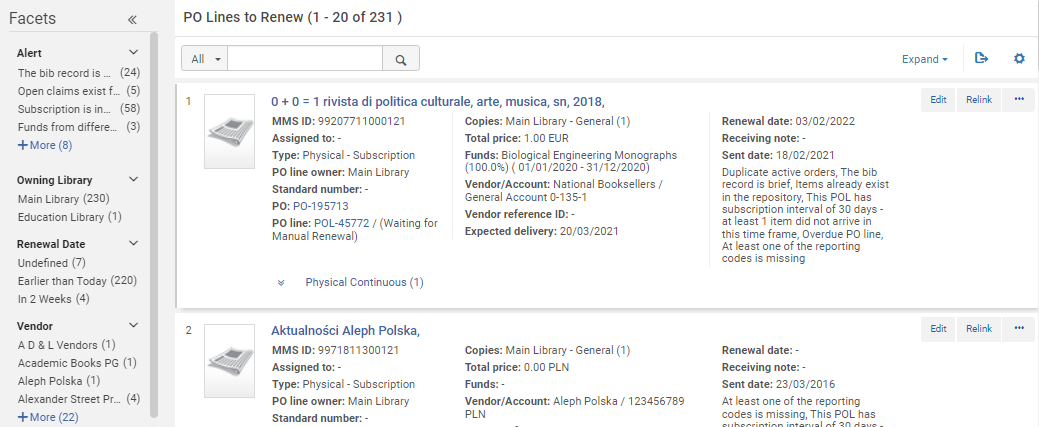 Can only click one facet at a time
32
Multi-Select Facets
In the new PO Line list multiple facets can be selected and applied at once
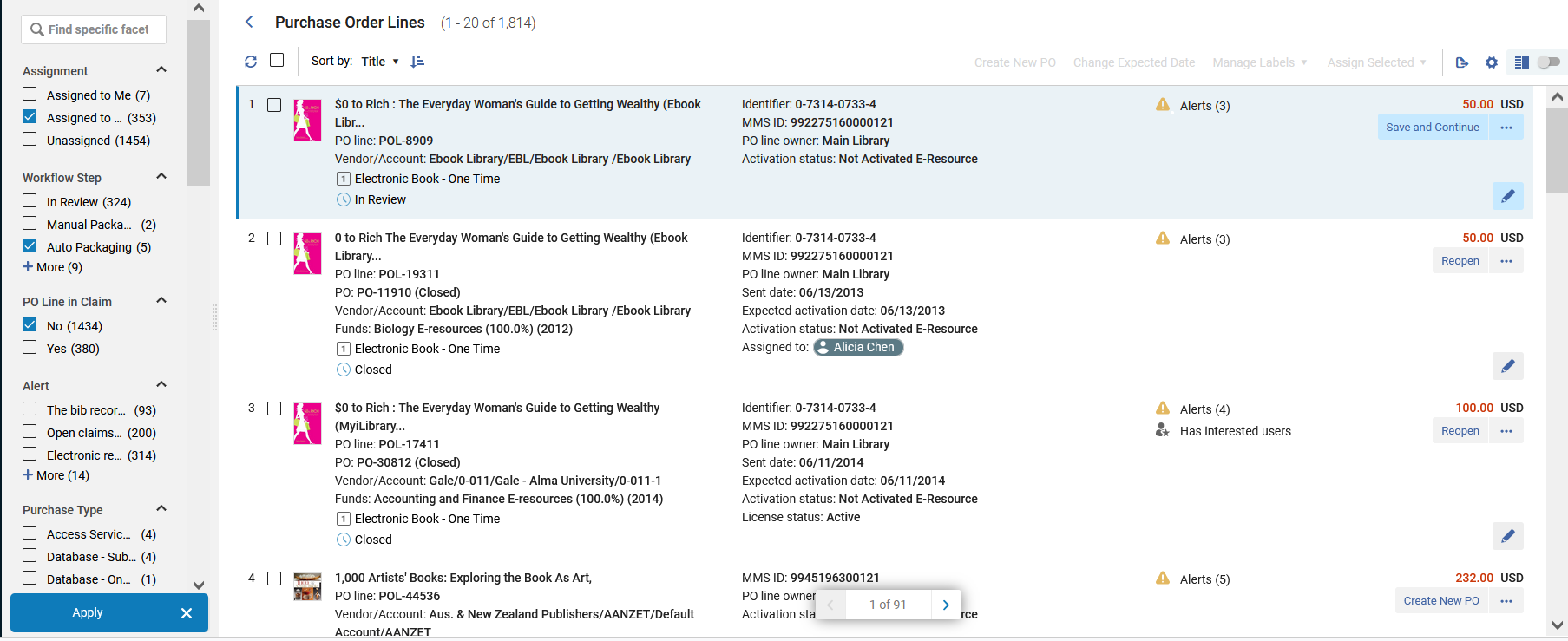 Can choose multiple facets at a time
Apply the facets
33
Multi-Select Facets
All three facets have been applied
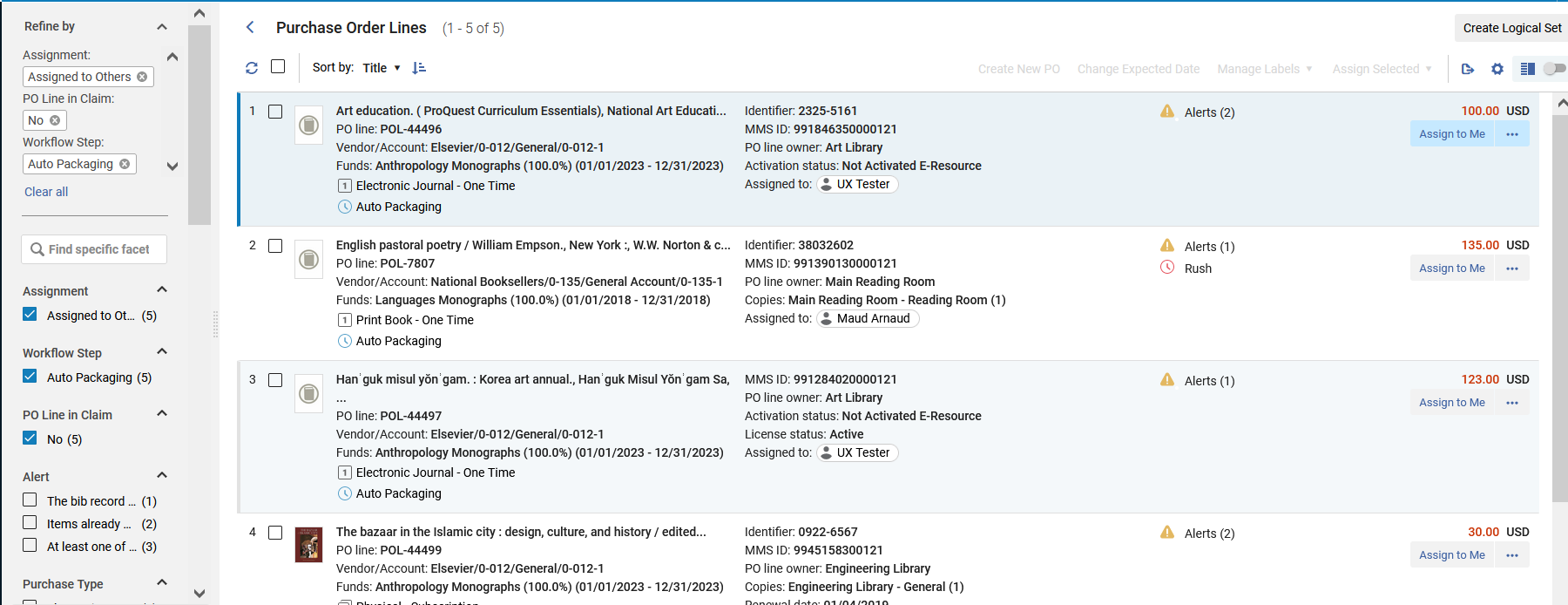 34
Multi-Select Facets
On the next slide, for example, we have faceted by all PO Lines which are
Assignment: Assigned to Others 
PO Line in Claim: No 
Workflow Step: Auto Packaging 
Vendor: Elsevier
35
Multi-Select Facets
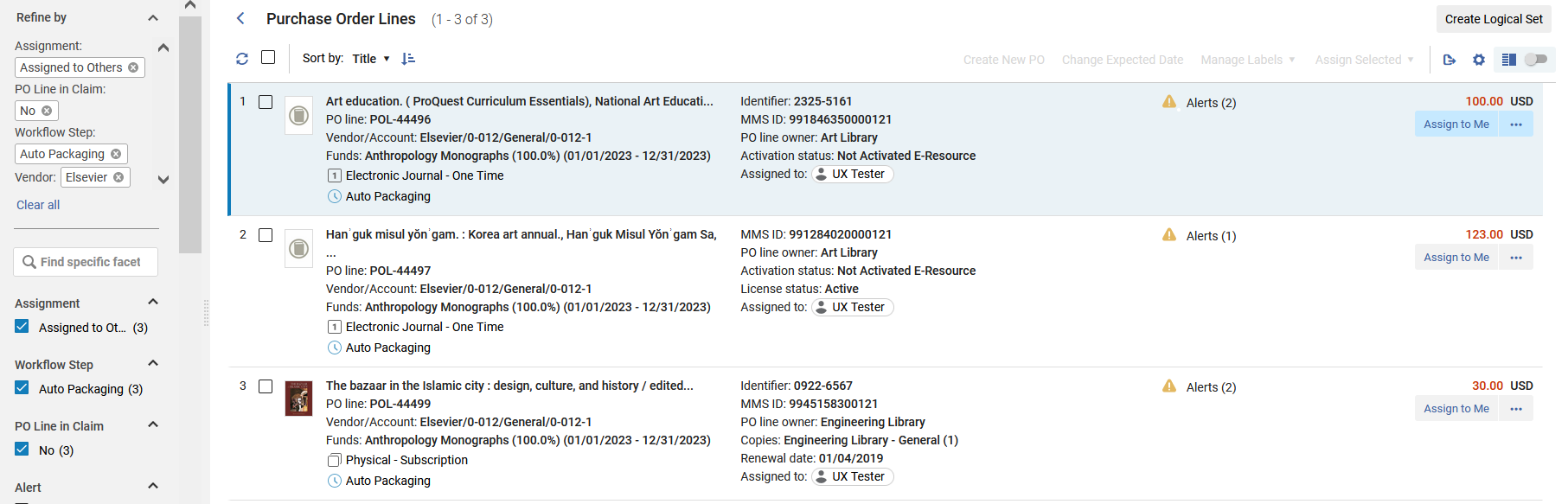 36
Sensitive Top List Actions
Sensitive Top List Actions
The actions presented on top of the search results list ("Create New PO", "Change Expected Date" and "Manage Labels") are sensitive to the selection of the user.
When one or more PO lines are selected, the top list actions are enabled.
The list actions are:
Create new PO - This action allows packaging multiple PO lines for which their workflow step is "Manual-Packaging" into a PO.
Change Expected Date - This action allows modifying multiple the PO lines and setting their "expected receipt date".
Manage Labels - This action allows the user to add/remove labels from multiple PO lines at once.
Assign Selected - Assign the POLs to a specific user
38
Sensitive Top List Actions
In a situation in which the staff user selects to run an operation on a PO line which does not support the specific action (for example "Create New PO" for PO line in workflow step is not "Manual Packaging") the operation will skip this PO line and an appropriate message will appear.
We will see this soon.
39
Sensitive Top List Actions
Here we see that no POLs are selected so the "Top List Actions" are not active
Actions are not active
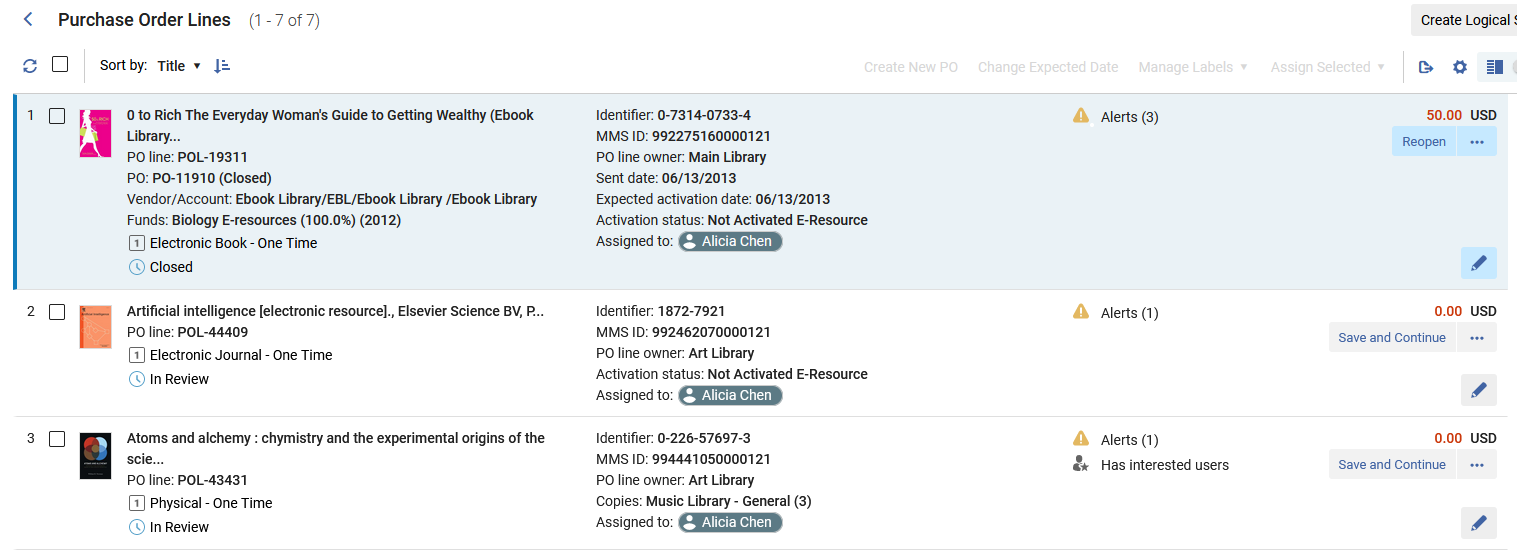 40
Sensitive Top List Actions
Now one or more POLs are selected so the "Top List Actions" are active
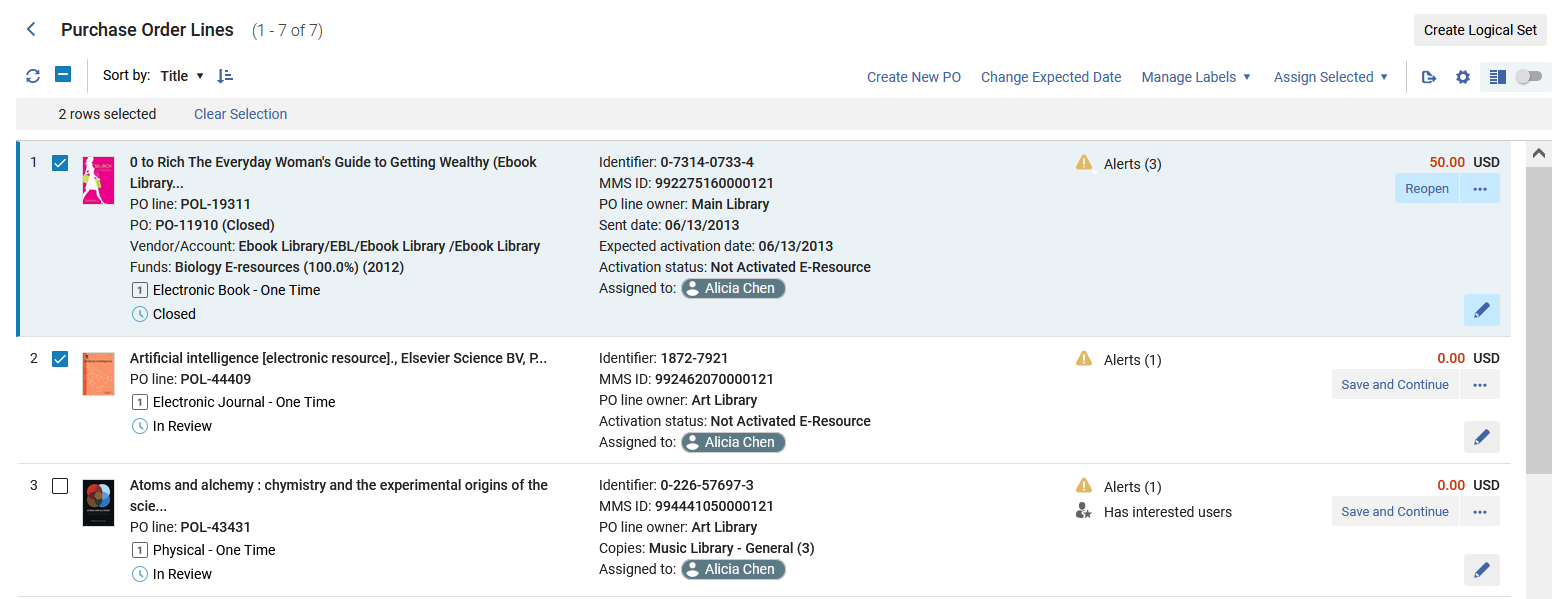 41
Sensitive Top List Actions
Now we will perform the action "Create New PO" on two PO Lines.
One is in workflow step "Manual Packaging", and one is in workflow step "Sent".
42
Sensitive Top List Actions
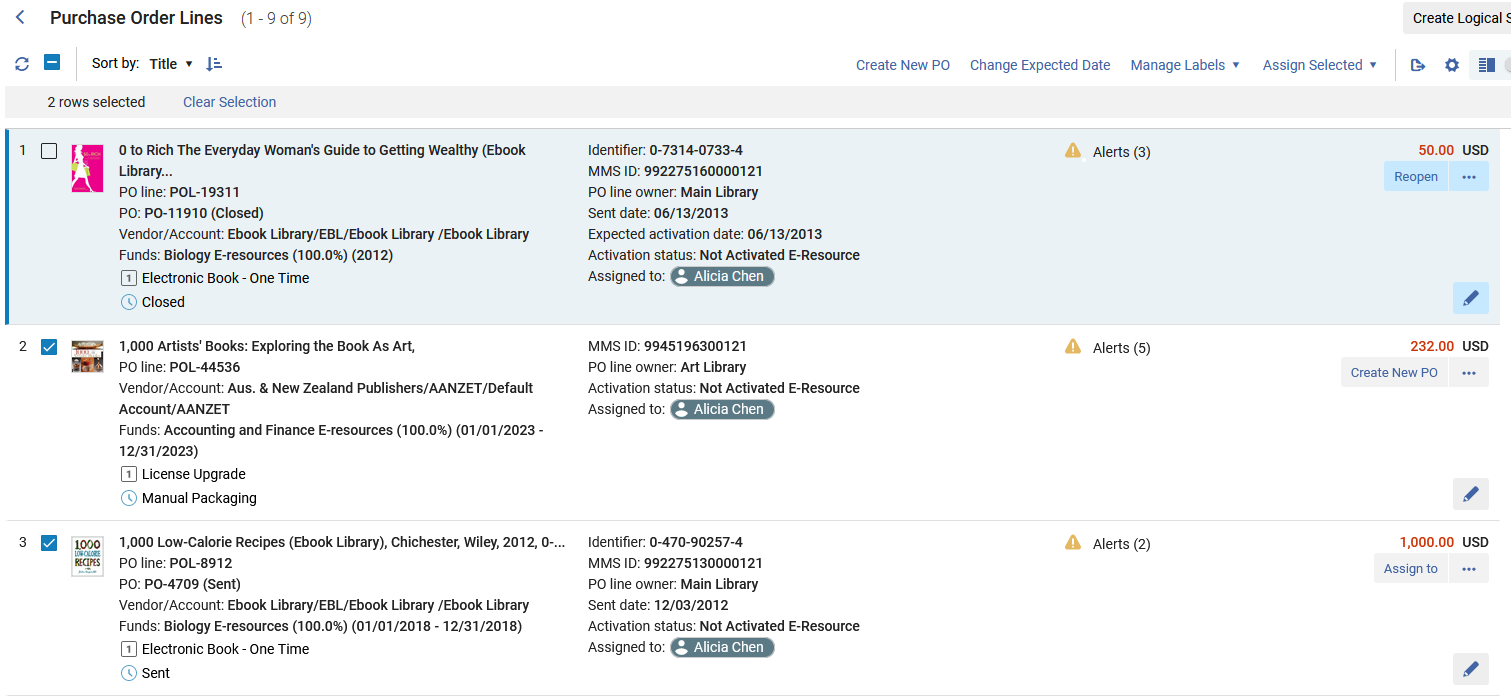 43
Sensitive Top List Actions
We receive an explanatory message that a new PO could not be created for all PO Lines.
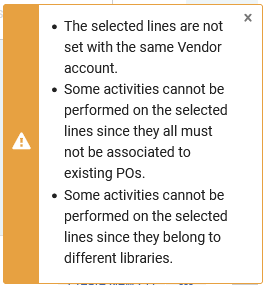 44
Sensitive Top List Actions
Now we will choose two different POLs and again click "Create New PO"
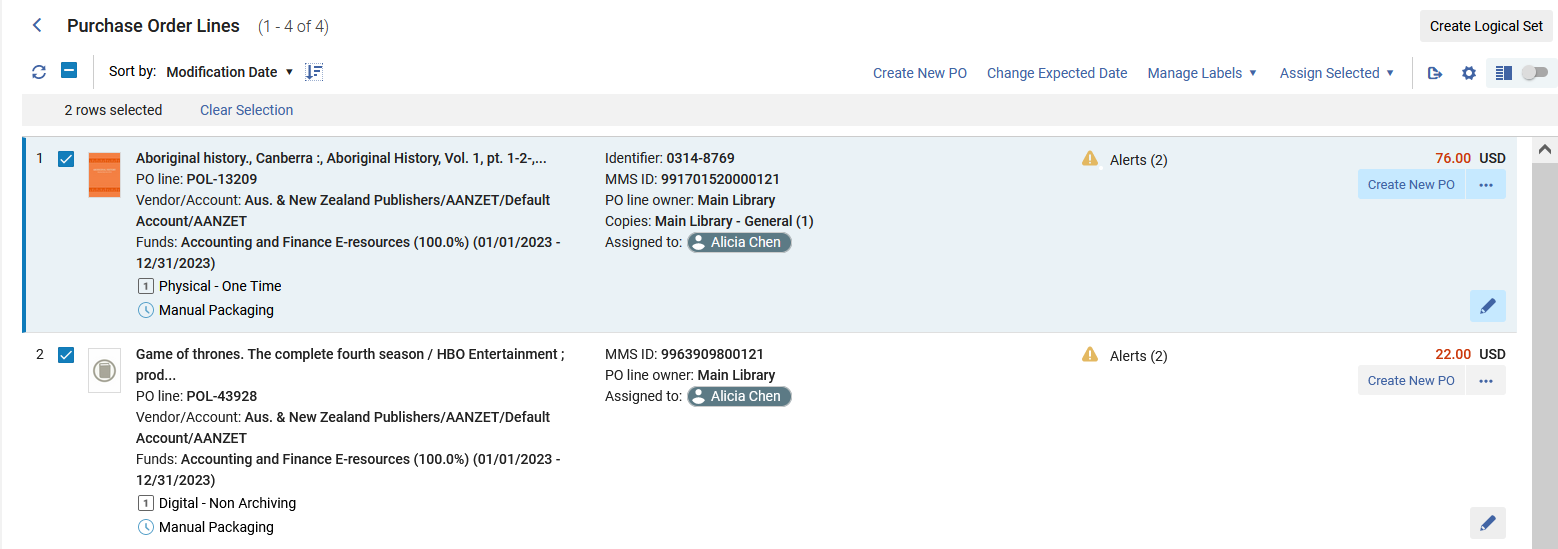 45
Sensitive Top List Actions
A new PO is created.  It appears in the "Slide-Out Panel" (which we will talk about later)
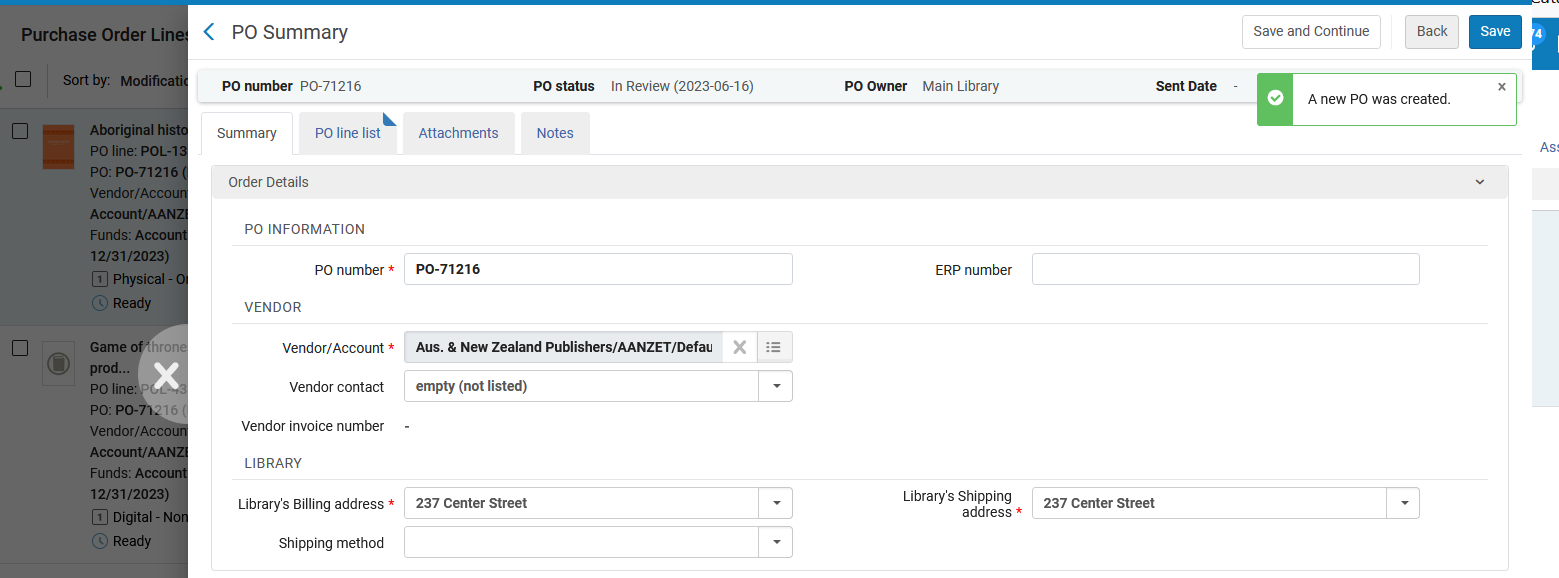 46
Sensitive Top List Actions
The new PO is created with both PO Lines.
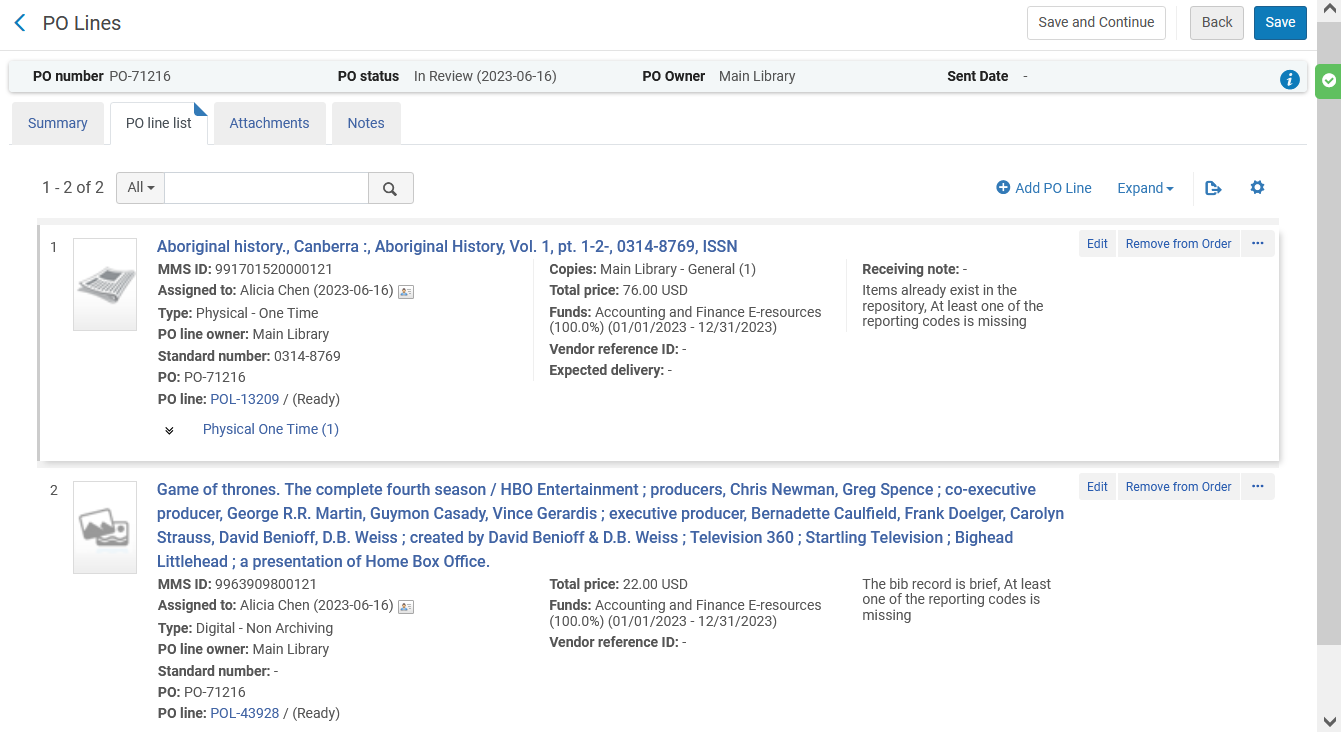 47
Clear Information Hierarchy
Clear Information Hierarchy
The New Unified PO Line Task List contains a clearer and more prominent information hierarchy of the PO line search results.
This enables Acquisitions staff users who are reviewing the PO line's search results list to find what they need faster and with less navigation needs.
49
Clear Information Hierarchy
Separation between the PO line's identifier and status.
Old
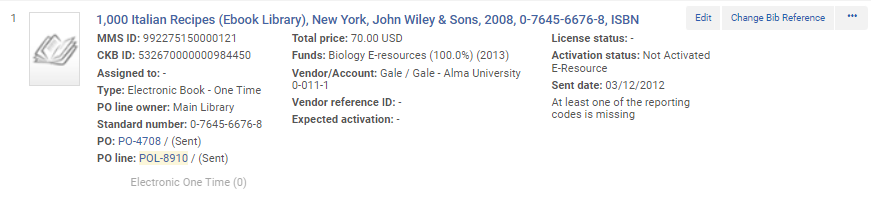 Identifier and status on one line
New
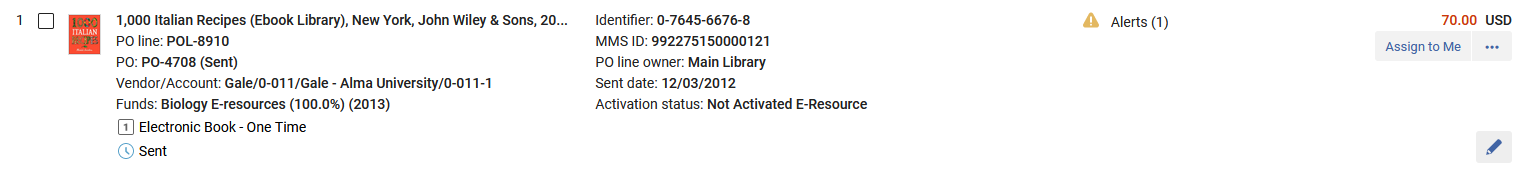 Identifier and status on two separate lines
50
Clear Information Hierarchy
Permanent location for the PO line's type and status.
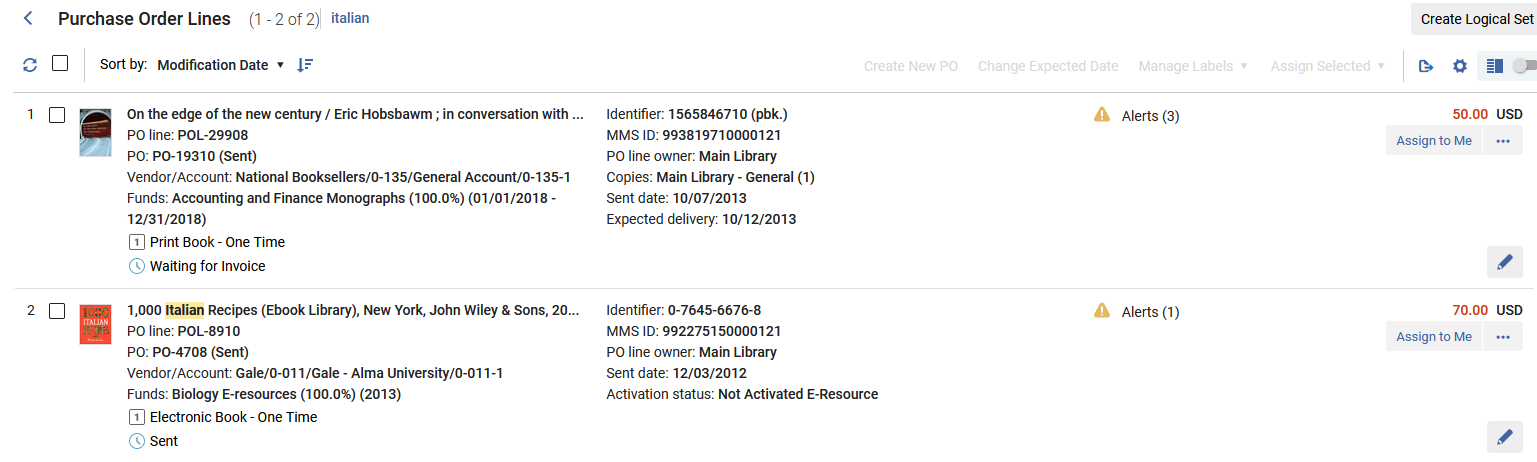 51
Clear Information Hierarchy
Fixed location to the PO line's price (on top of the main record action).
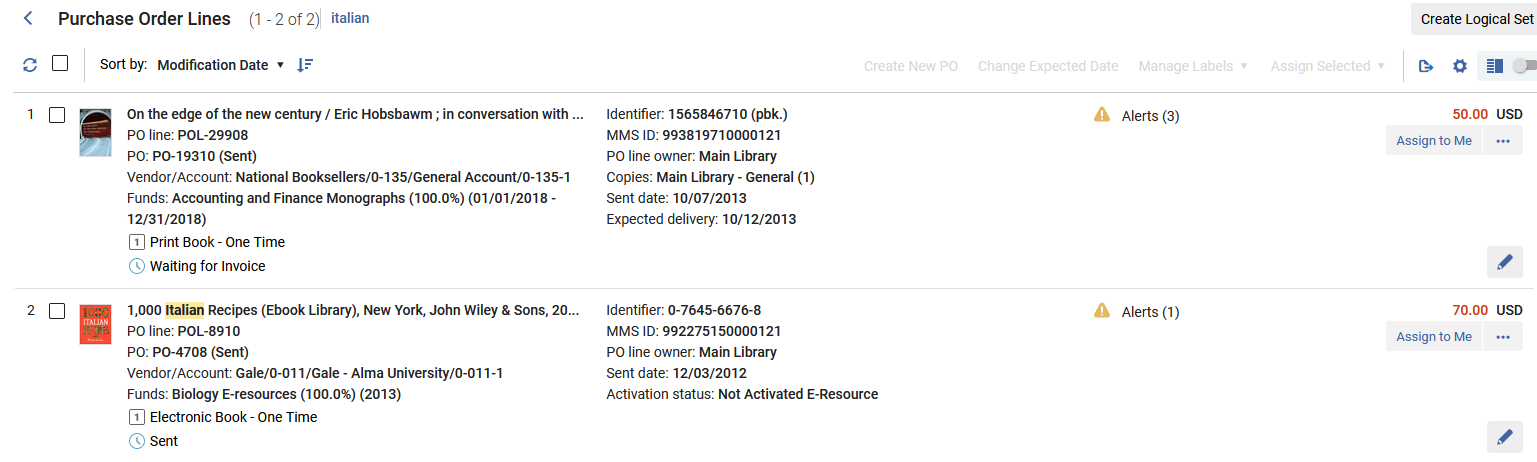 52
Clear Information Hierarchy
Fund and vendor (first column) provides staff overview on mandatory information.
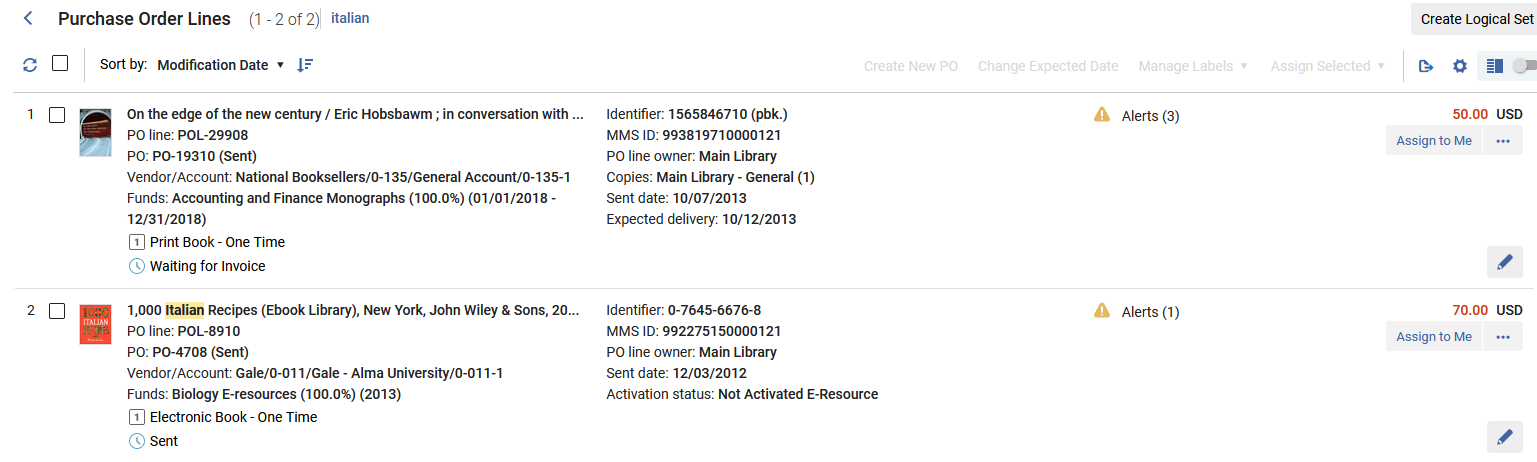 53
Clear Information Hierarchy
Addition of icons for Alerts, Receiving note, and Rush improves the user's ability to quickly focus on the needed information within the PO line record.
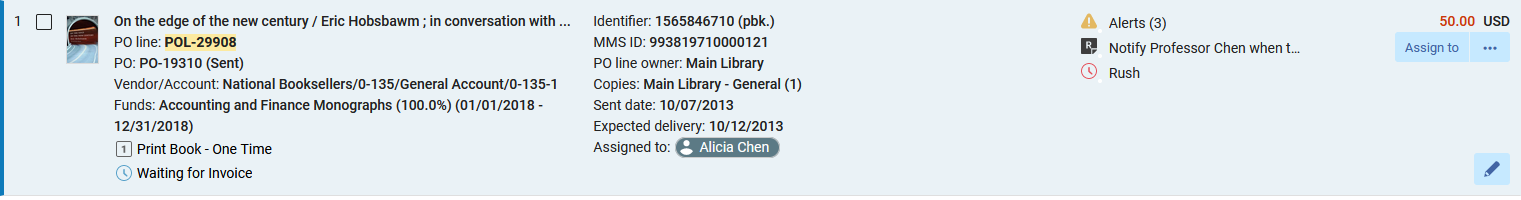 54
Clear Information Hierarchy
Hovering on the receiving note shows the full note without needing to "enter" the PO Line.
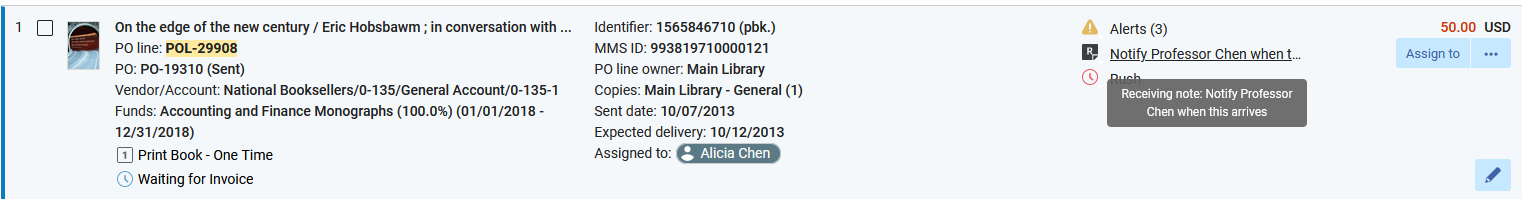 55
Clear Information Hierarchy
PO Line Assignment Status
As the new PO line list supports assignment functionality for all types of PO lines (excluding PO lines in "Closed" and "Cancelled" workflow steps), a clear indication on the PO line record enables users to quickly understand the PO line assignment status:

"Assigned to Me" PO lines will have a dark grey badge indicating to the user that the PO line is assigned to them
"Assigned to Others" PO lines will have a white badge indicating to the user that the PO line is assigned to another user
"Unassigned" PO lines will have no indication badge
56
Clear Information Hierarchy
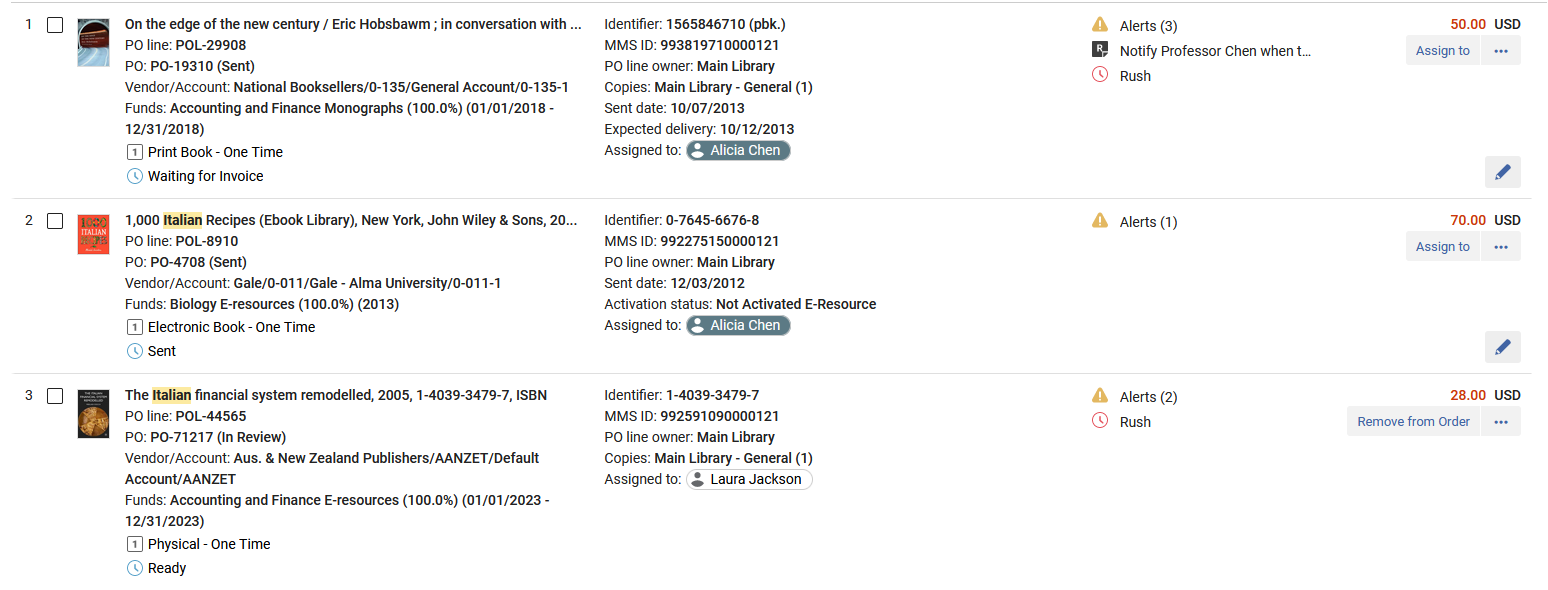 Dark Grey Badge means "Assigned to me".  (I am logged in as Alicia Chen).
White Badge means "Assigned to another user"
57
Presentation Toggle Button
Presentation Toggle Button
The presentation toggle button is located on the top right corner of the page and enables users to determine the way the PO line is presented on the screen. 
This allows users to work in the best way that suits their specific individual needs.
59
Presentation Toggle Button
Presentation Toggle Button
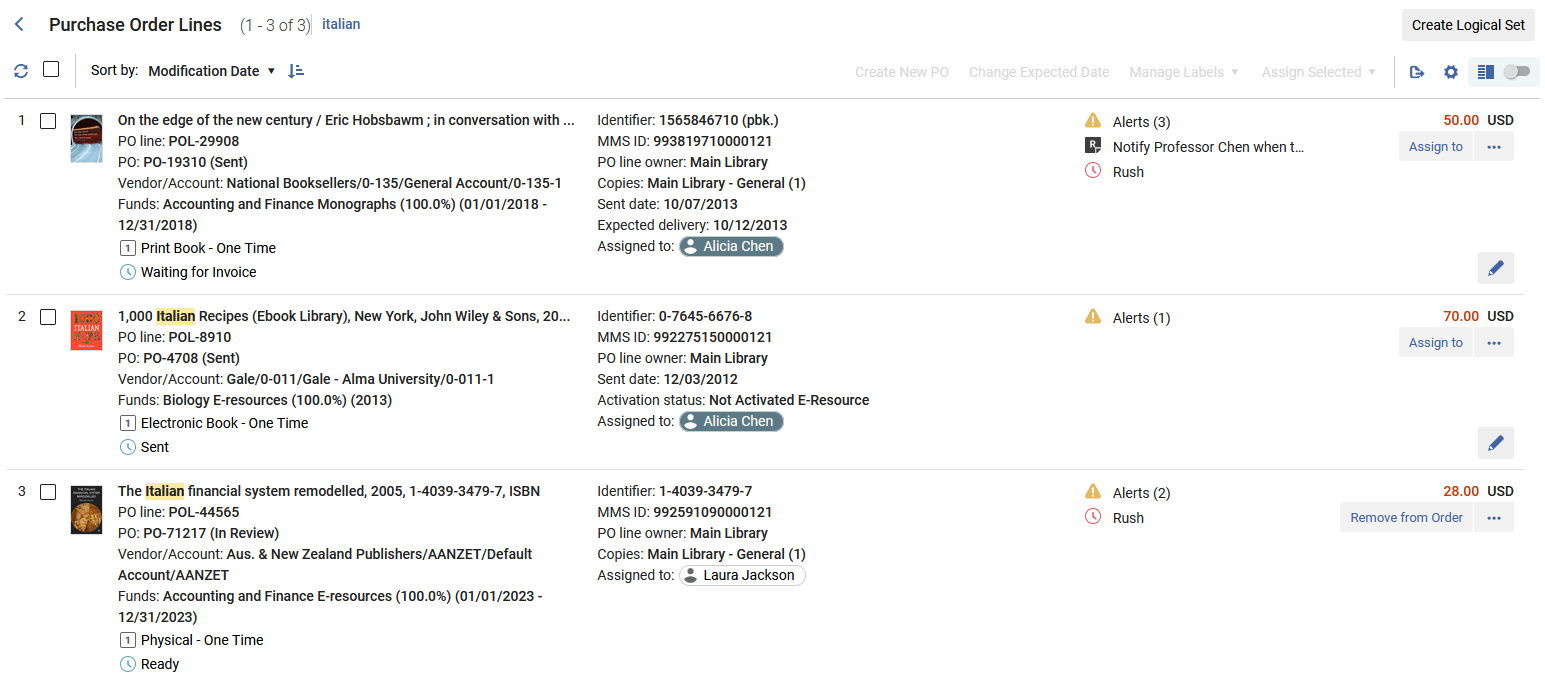 60
Presentation Toggle Button
Not toggled to Split View
This is the list view
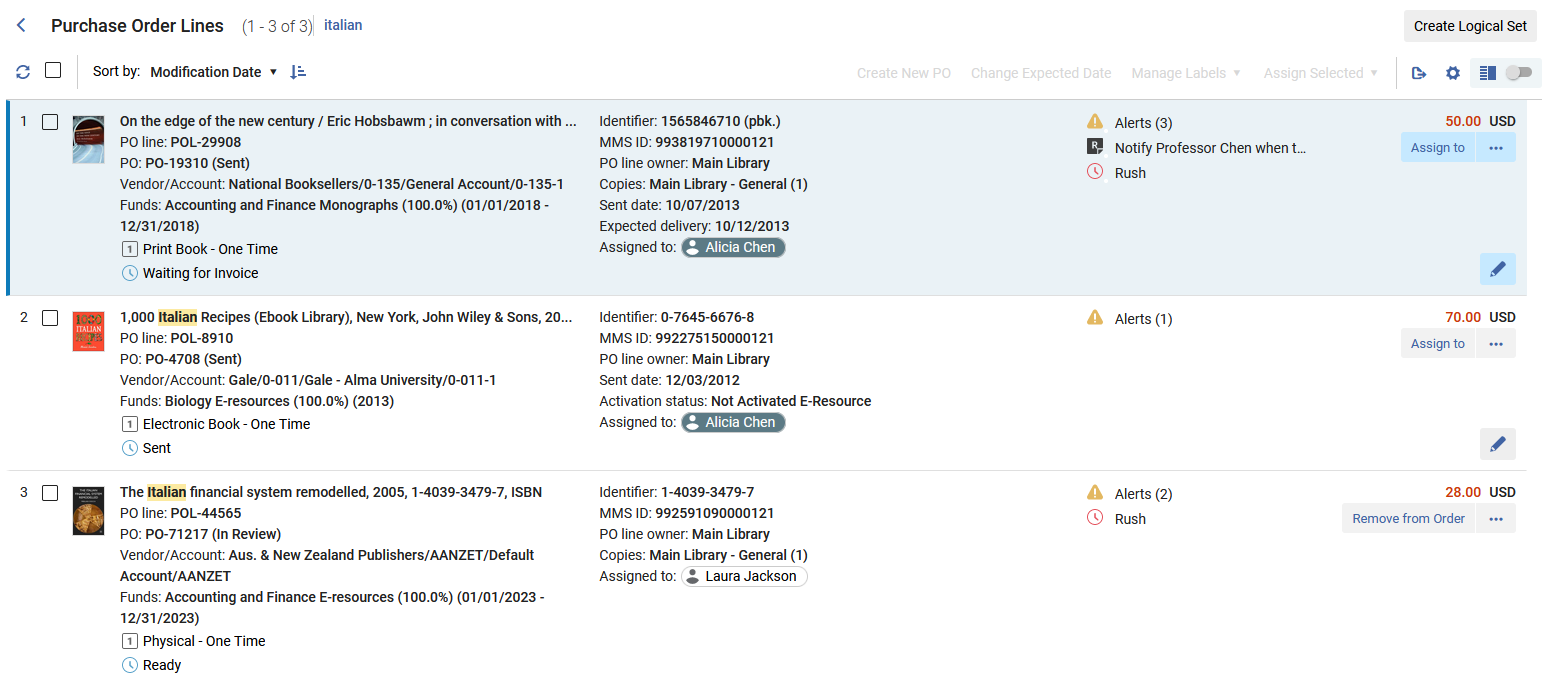 61
Presentation Toggle Button
Toggled to Split View
This is the split view
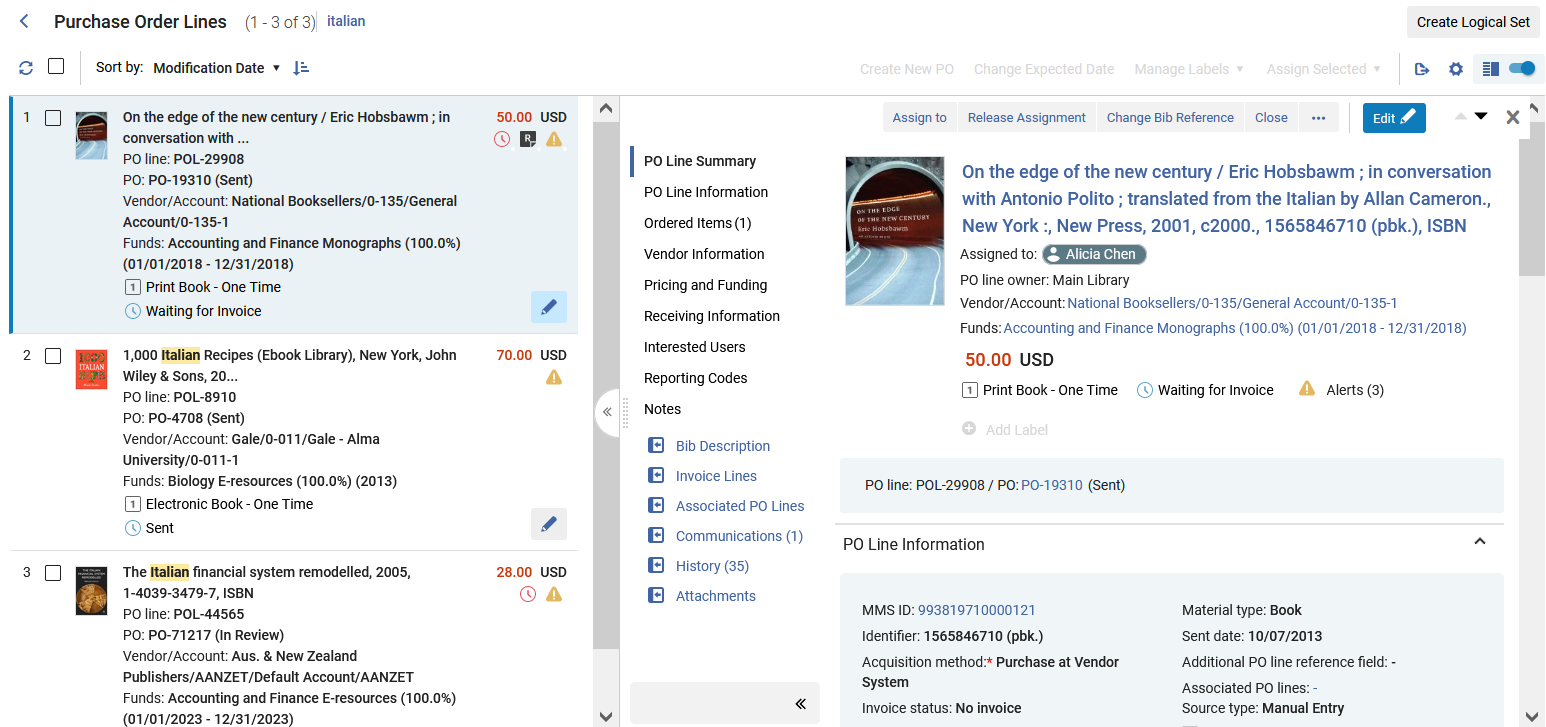 Pane divider can be dragged left or right to show more or less on a specific side.
Left pane can be collapsed here
62
Presentation Toggle Button
Two ways to get to the full-page view (access by clicking a POL from the List View)
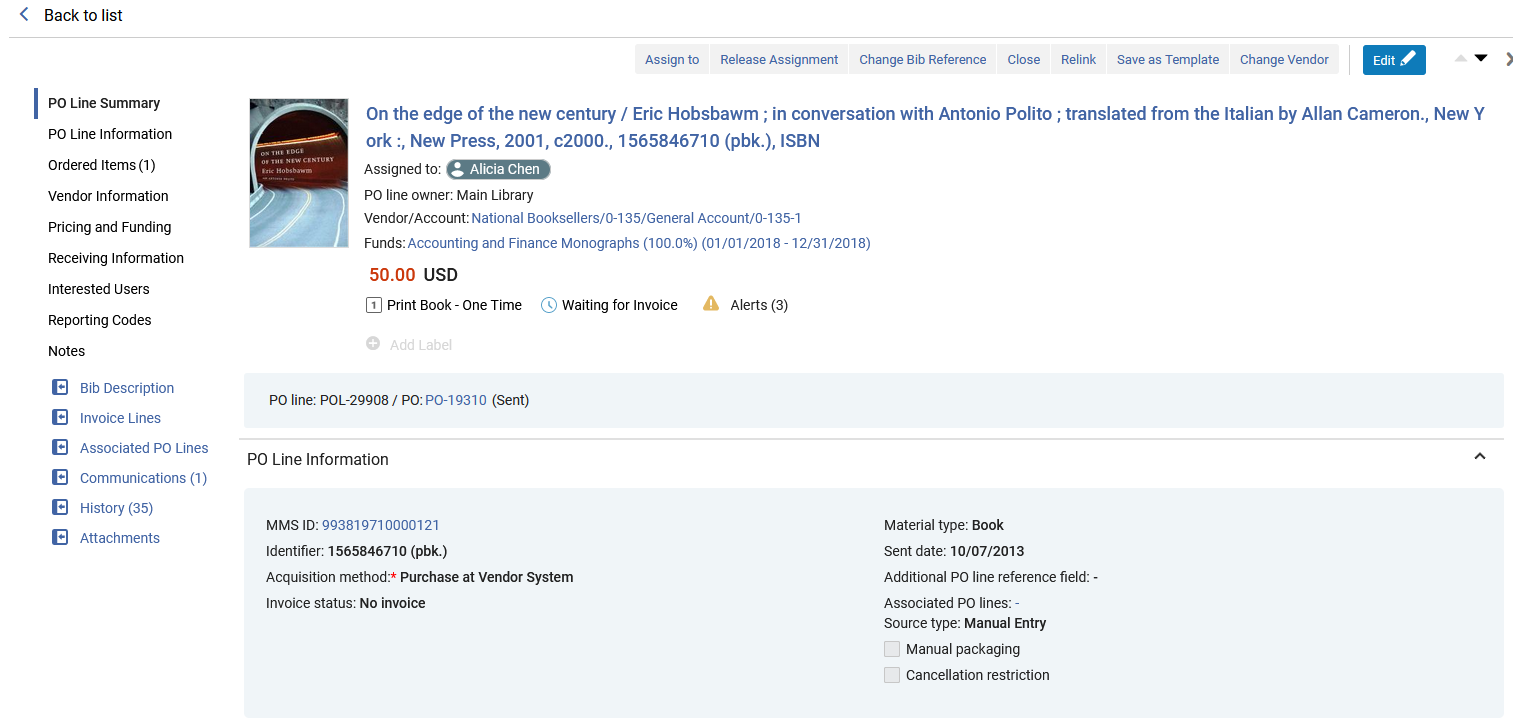 63
Presentation Toggle Button
There are two ways to get to the full-page view from the split screen view
Click the “Disable split screen” button on the top right
Click the “Open full page view” icon in the middle of the screen
64
Presentation Toggle Button
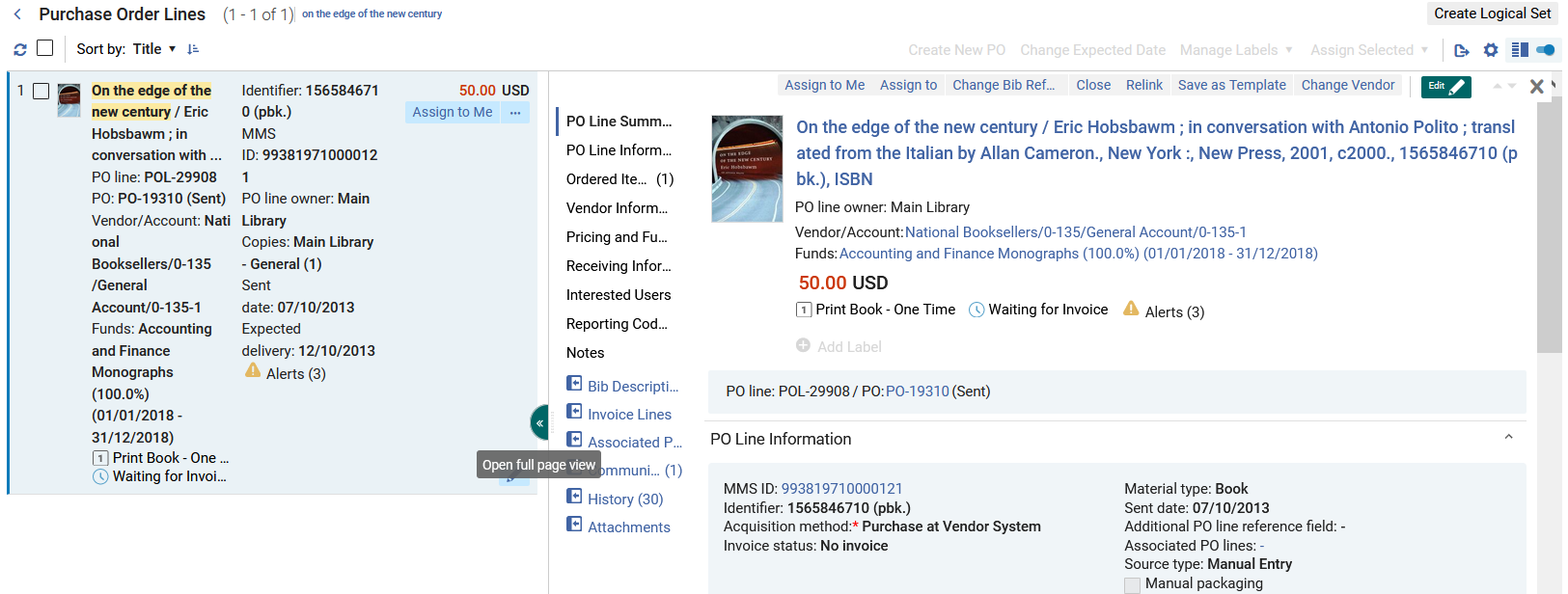 Click the “Disable split screen” button on top right
Click the “Open full page view” in the middle of the screen
65
Presentation Toggle Button
There are three ways to get to the split screen view from the full-page view
Click the X (close) on the top right
Click the “Return to split view” icon on the left
Click the “Back to list” link on top left
66
Presentation Toggle Button
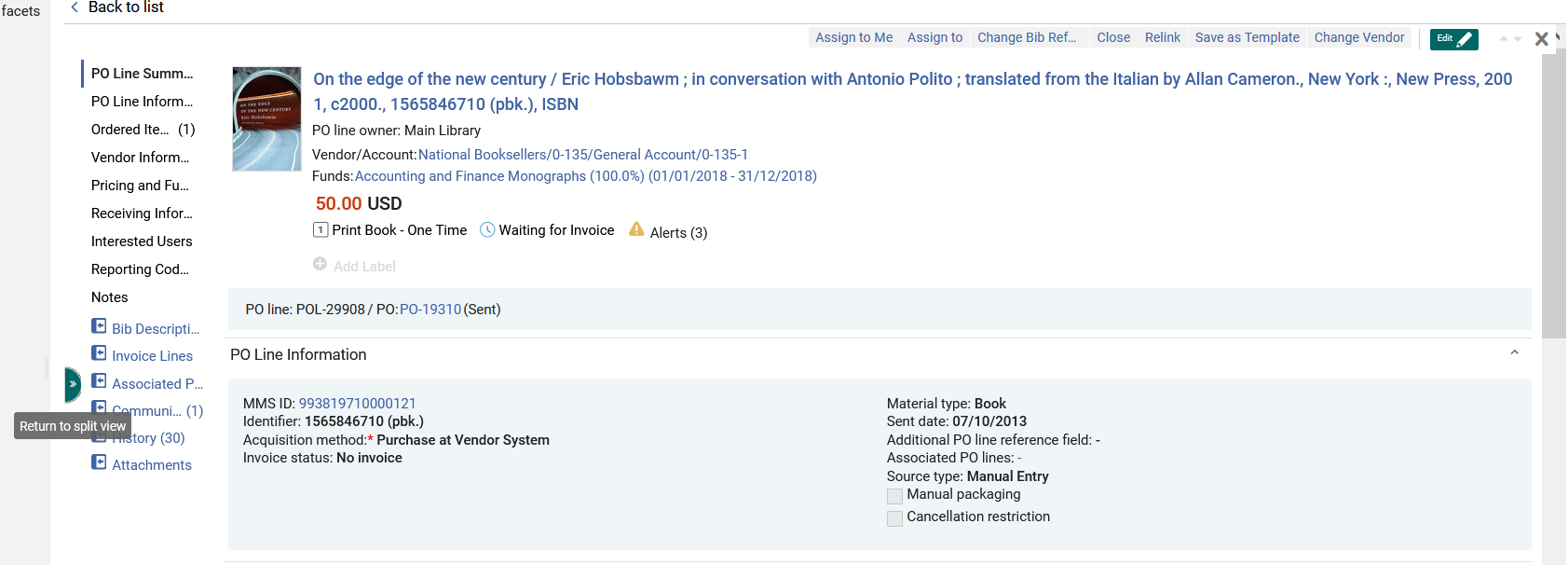 Click the “Back to list” link on top left
Click the X (close) button on top right
Click the “Return to split view” in the middle of the screen
67
Split View (Side By Side View)
Split View (Side By Side View)
To improve the usability of the unified PO line task list, a "Side By Side View" presentation enables users to view a list of PO lines on one side and detailed information regarding the selected PO line on the other side. 
The right panel holds relevant information regarding the PO line, for users with relevant roles. 
This information is editable from the panel itself, preventing users from the need to navigate to a specific PO line editing screen.
69
Split View (Side By Side View)
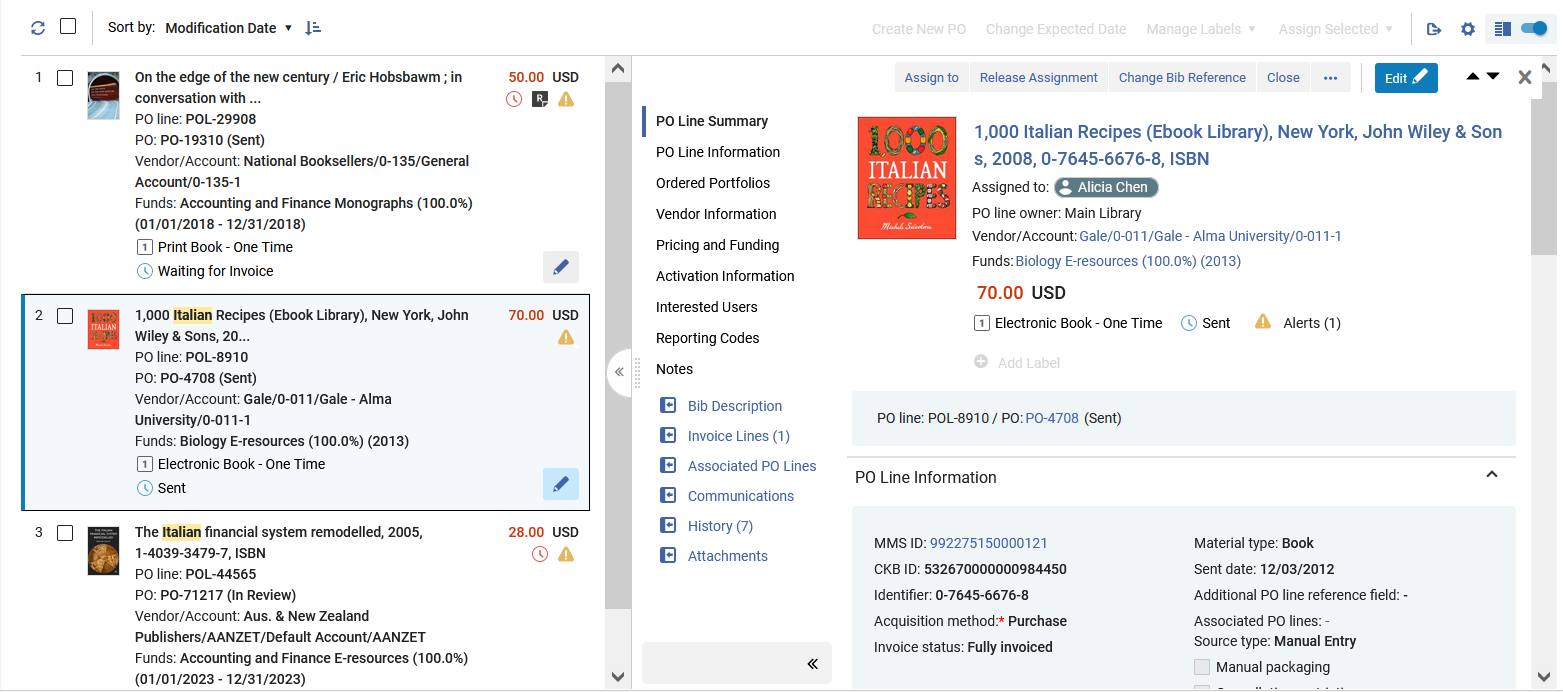 Editable POL details will open in the Right side panel
Select a POL from the Compact left side record view
70
Split View (Side By Side View)
A dedicated “Edit” button has been added to the left panel, to save users from the need to access the right panel (or full view) and click “Edit” there:
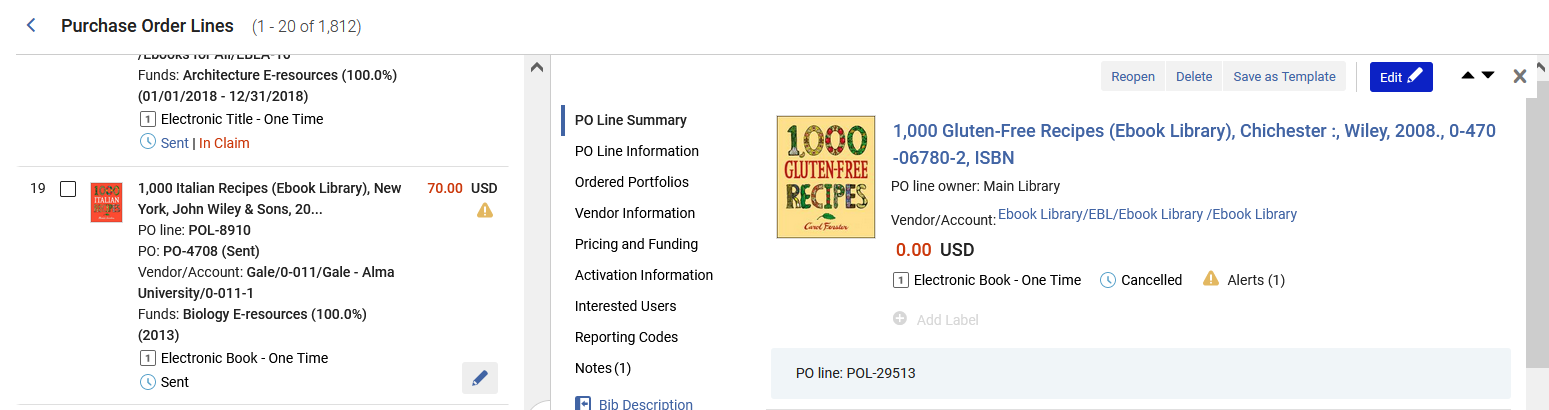 Click also click here to edit
Click here…
71
Split View (Side By Side View)
In the right pane the PO Line will already be in edit mode:
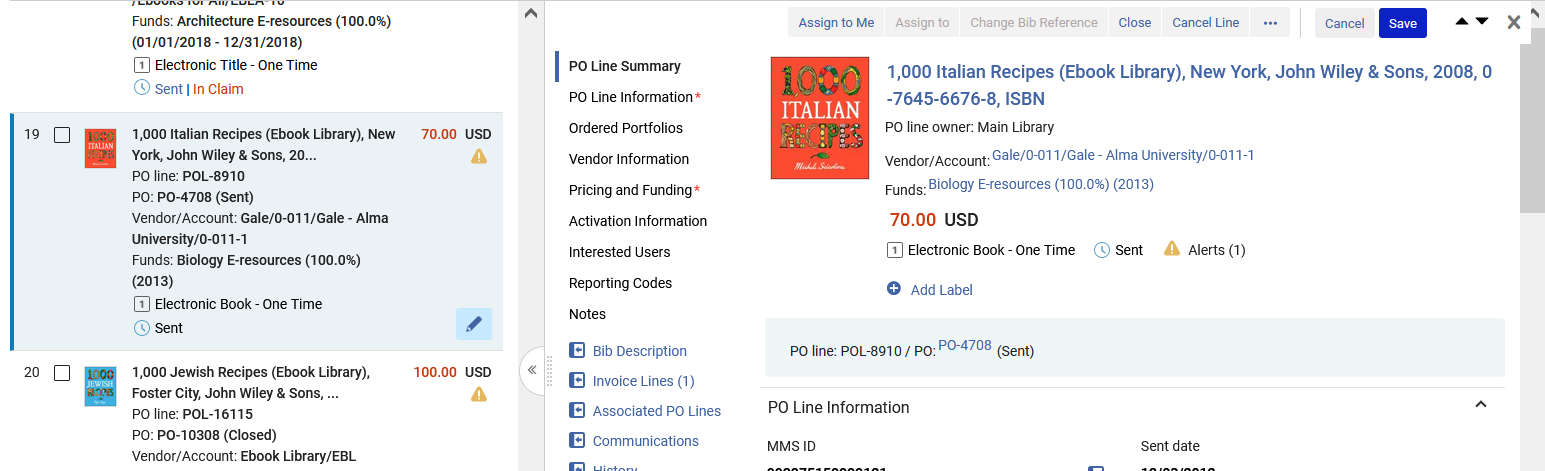 PO Line can be edited and saved
72
Split View (Side By Side View)
Navigate the POL via the sections or the scrollbar.
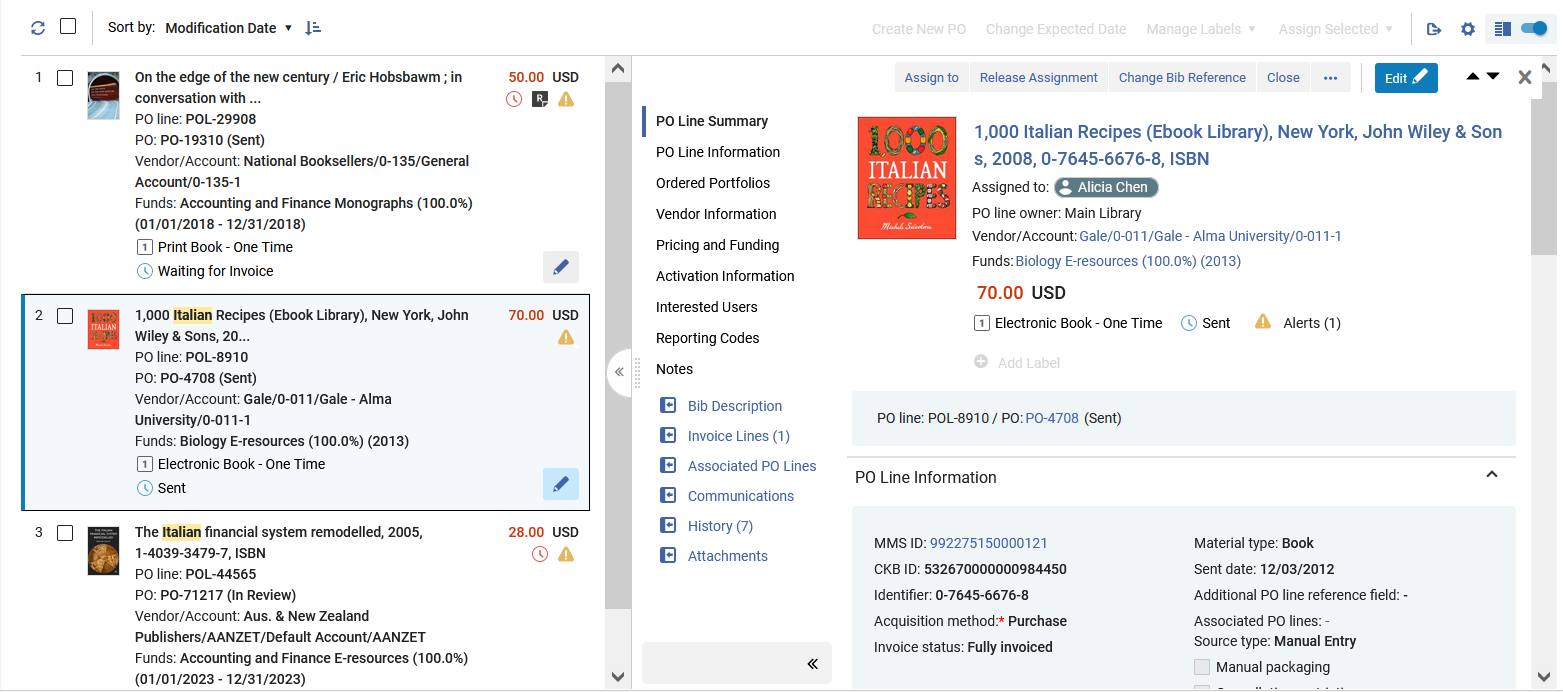 Or use the scroll bar
73
Split View (Side By Side View)
The POL can be edited in the right-side panel.
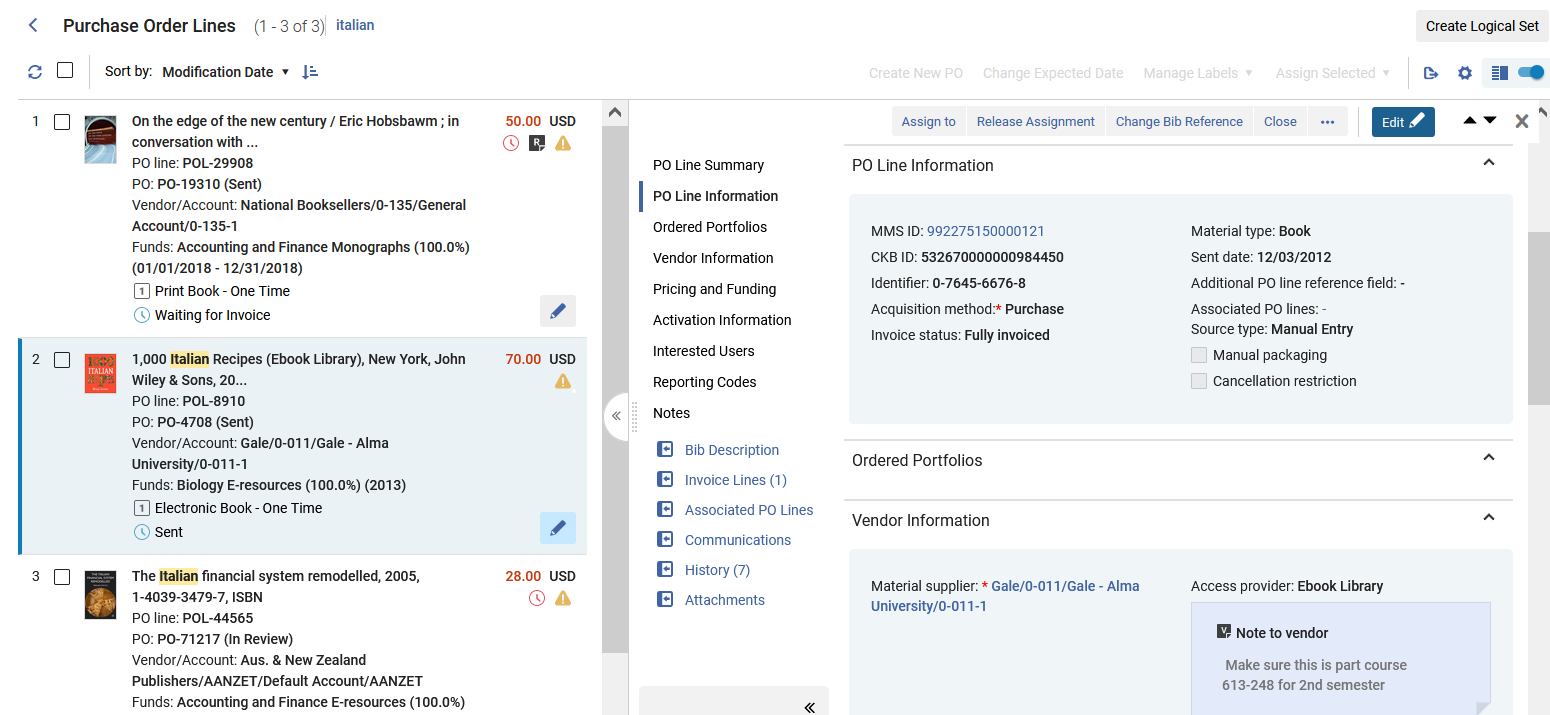 74
Split View (Side By Side View)
Both the Functional as well as Informative actions may be accessed on the POL in the right-side panel.
Functional actions include "Assign To", "Change Bib Reference", "Close" and "Relink".
Informative Actions include "Bib Description", "Invoice Lines", Associated PO Lines", "Communications", "History" and "Attachments".
75
Split View (Side By Side View)
Functional and informative actions may be taken on the POL in the right side panel.
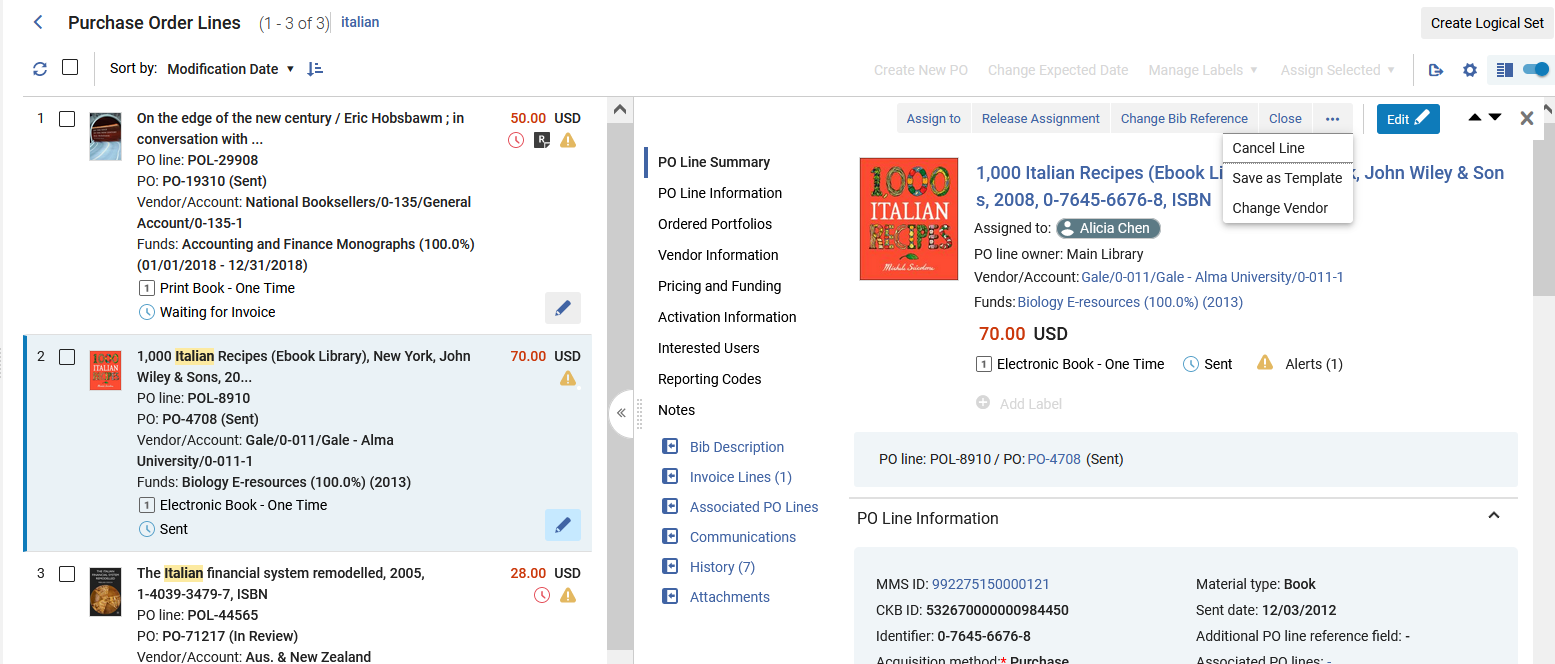 Functional actions
Informative actions
76
Split View (Side By Side View)
Note that the column containing the sections and information actions can be collapsed
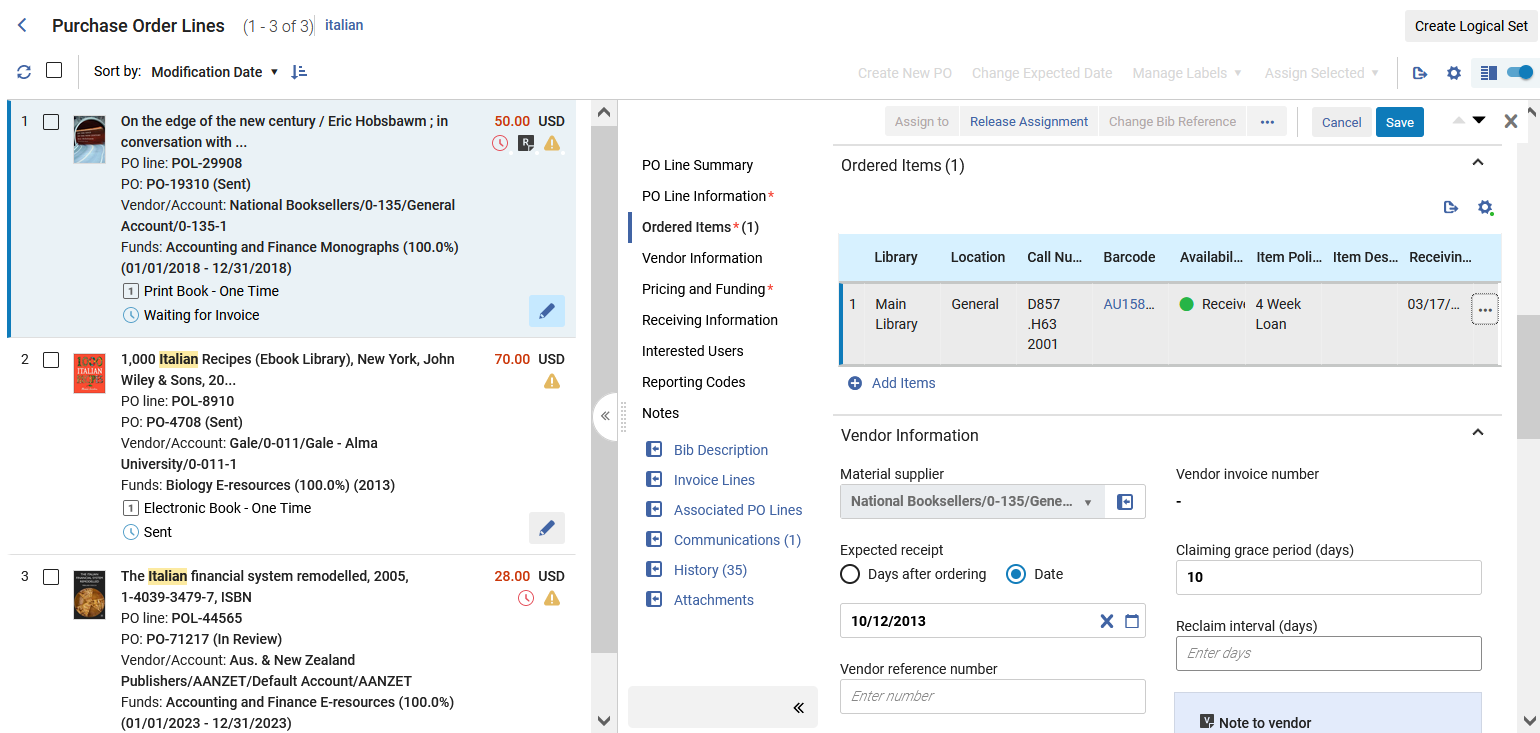 Collapse the column
77
Split View (Side By Side View)
The column is now collapsed
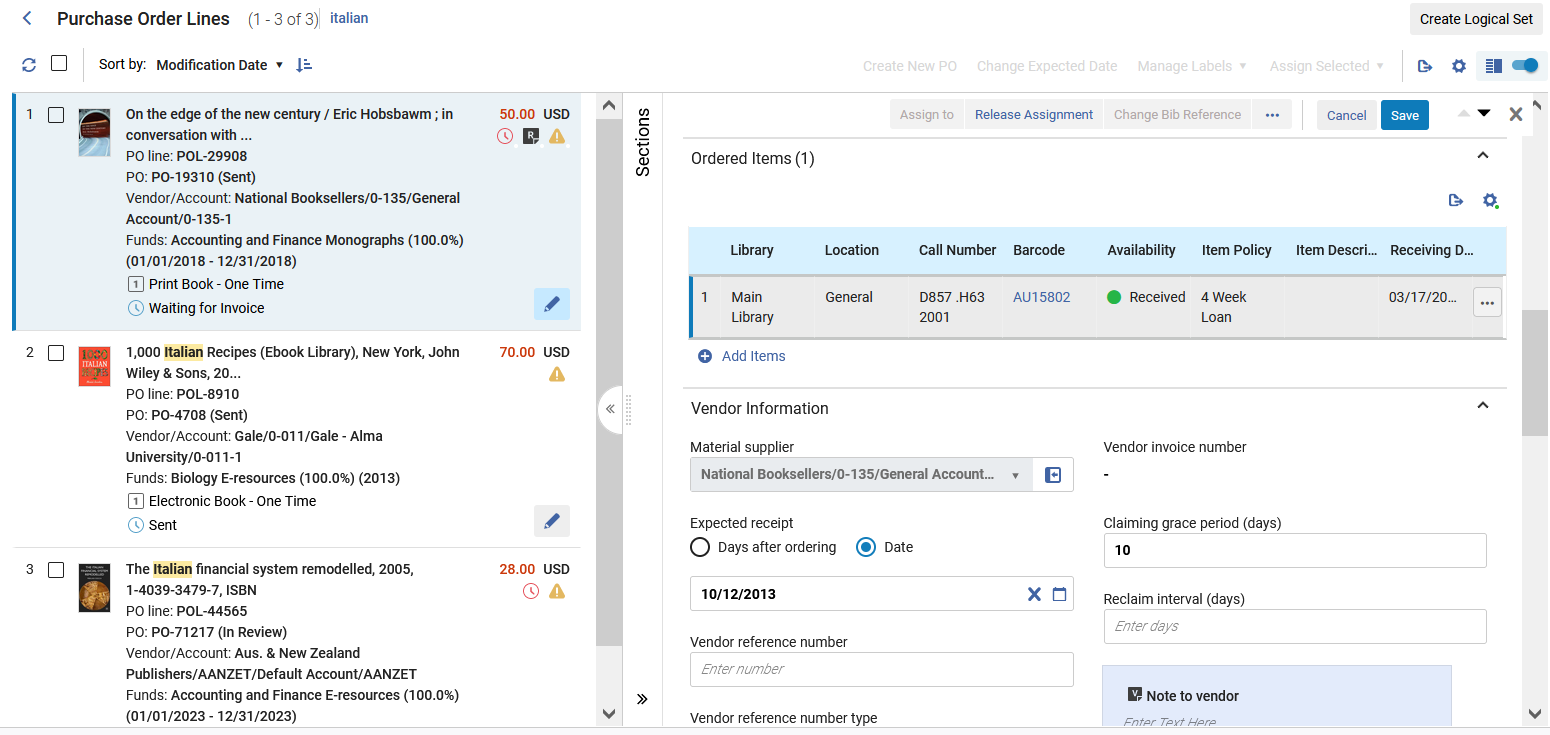 Open the column
78
Slide-Out Panel
Slide-Out Panel
The slide out panel enables the staff user to access entities which relate to the PO line while keeping the PO line in the background at all times. 
For example, staff users who work on a PO line and would like to view/modify the information of the item associated with the PO line can click on the ellipsis (...) action located at the "Ordered Items section" and from there navigate to a sliding panel which holds the item's information. 
To close the panel users can either save the item or click on the "X" icon to close it. The sliding panel is used for displaying multiple entities while working on a PO line.
80
Slide-Out Panel
We will click now the "edit" link in the "Ordered Items" section
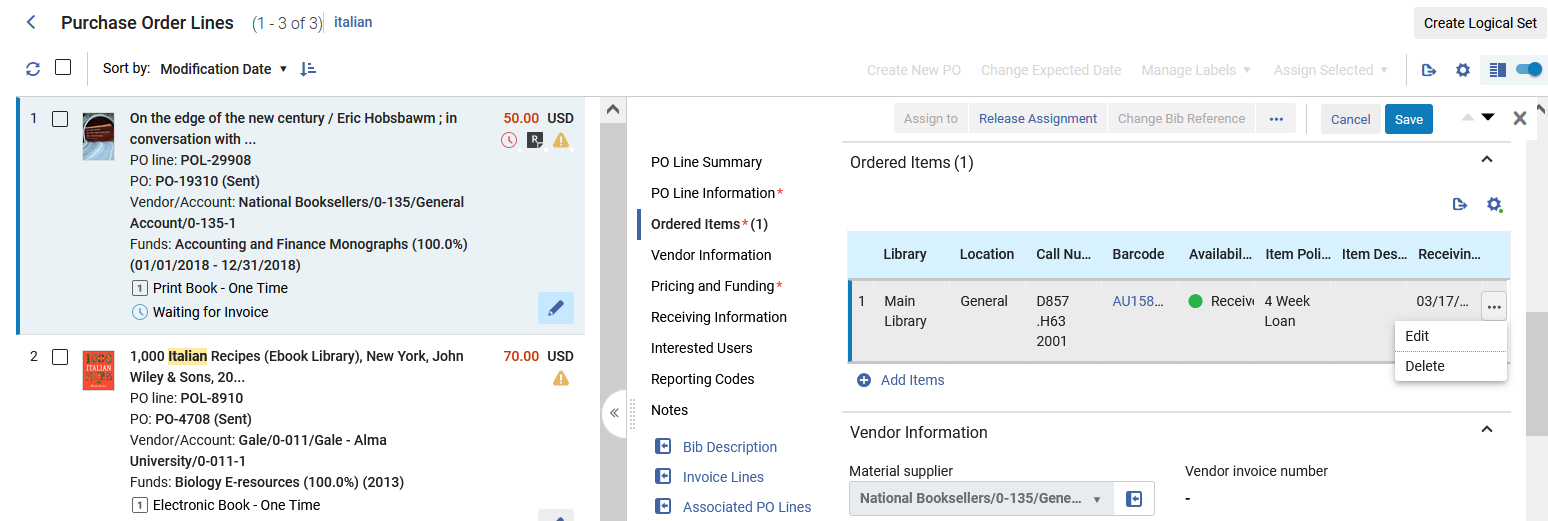 81
Slide-Out Panel
The Physical Item editor slides out in a new panel
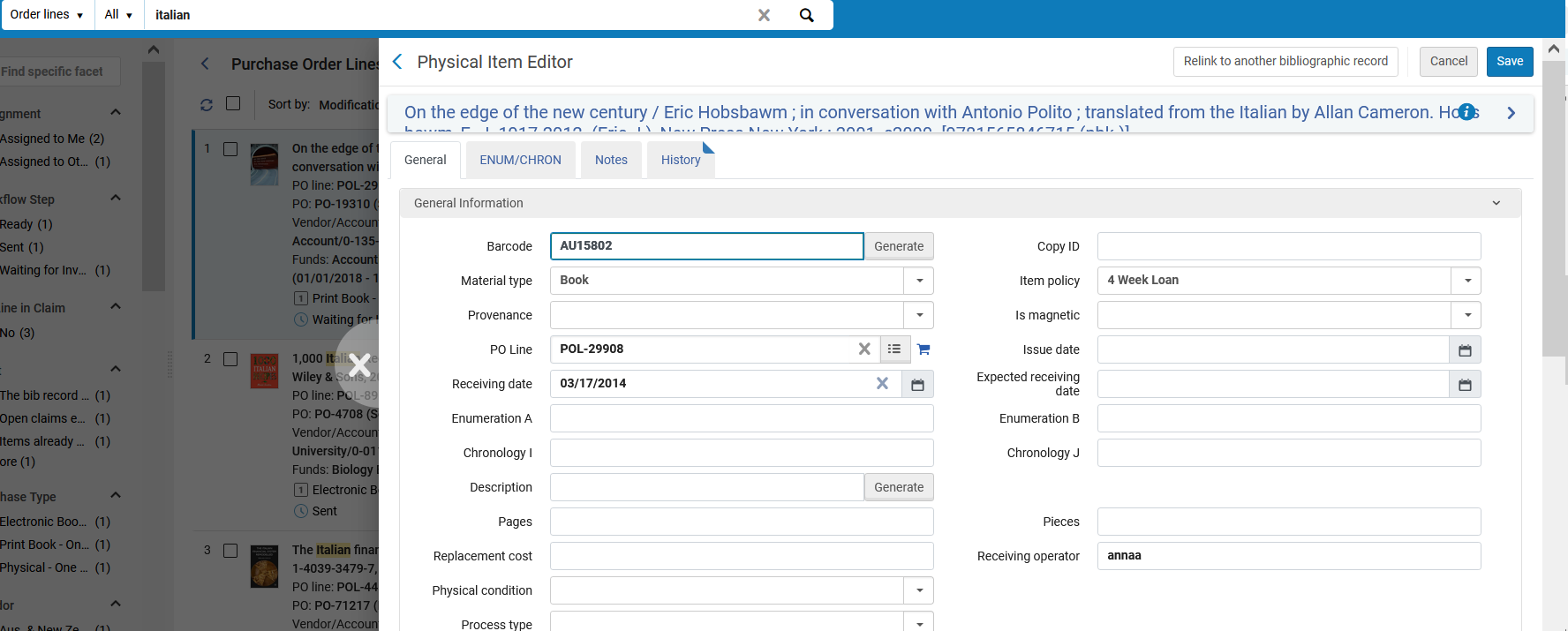 Close the panel here
82
Slide-Out Panel
We will click now the link to the PO
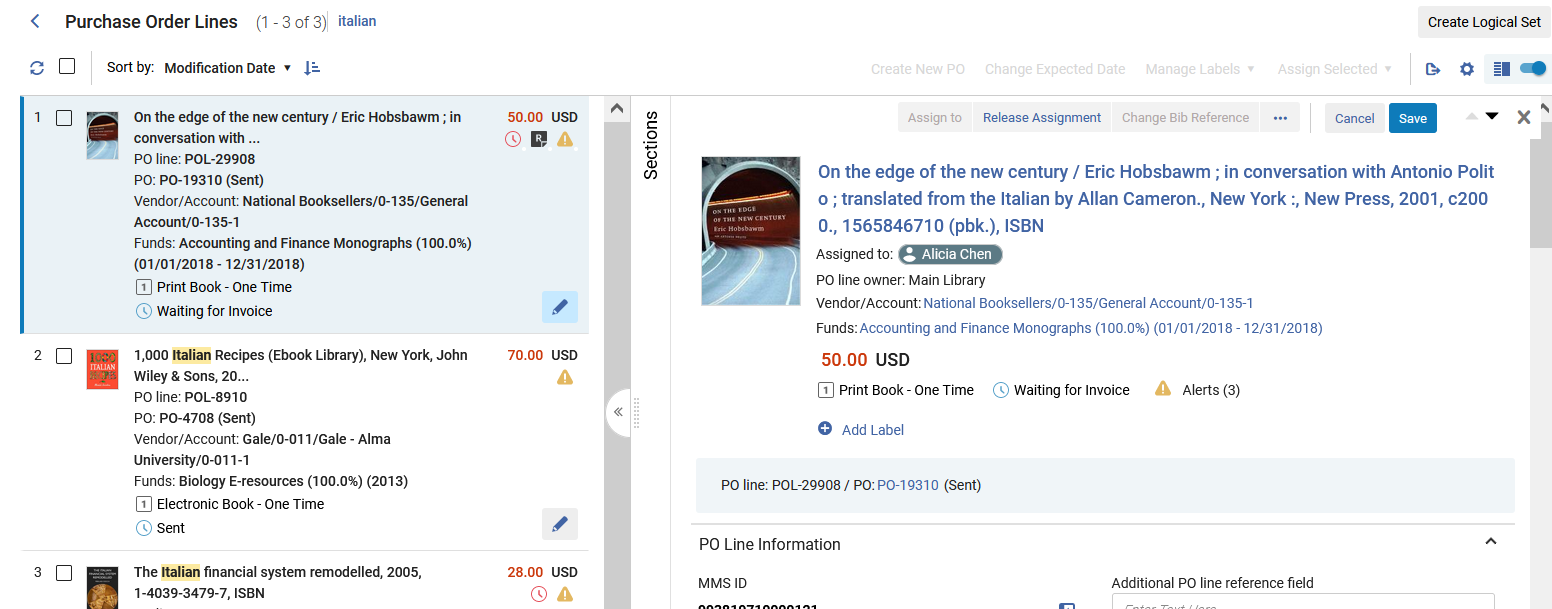 83
Slide-Out Panel
The PO slides out in a new panel
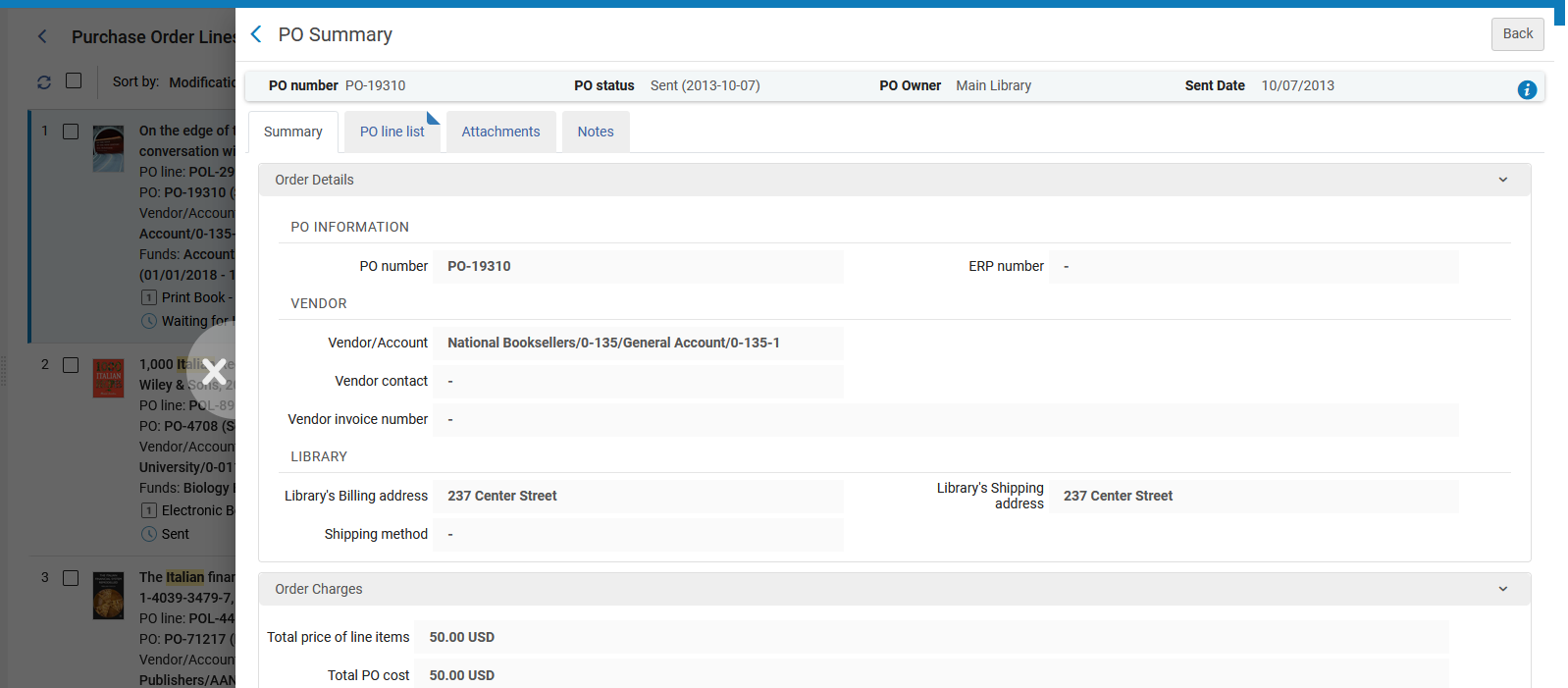 Close the panel here
84
Receiving Items from within the PO Line
Receiving Items from within the PO Line
It is possible to receive items for a PO Line directly from within the POL.
This saves time, preventing the staff user from needing to navigate to the Receiving Workbench in order to receive the item.
The staff user does not need to exit the PO Line and click the "Receive" link under the "Actions > Receiving and Invoicing" section of the menu.
86
Receiving Items from within the PO Line
Here we are in a PO Line in the "Ordered Items" section.
We will click "Receive" for item barcode AU39560
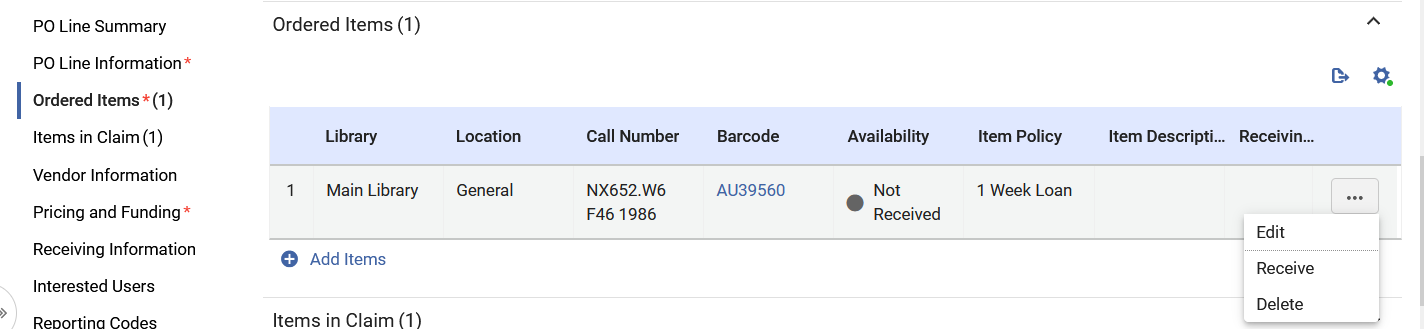 87
Receiving Items from within the PO Line
We then get a confirmation message to approve and then a message that the receiving process was activated.
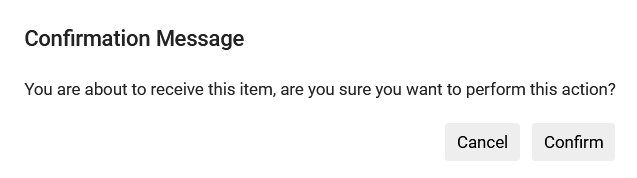 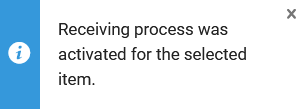 88
Receiving Items from within the PO Line
There is then an indication in the PO Line that the item was received
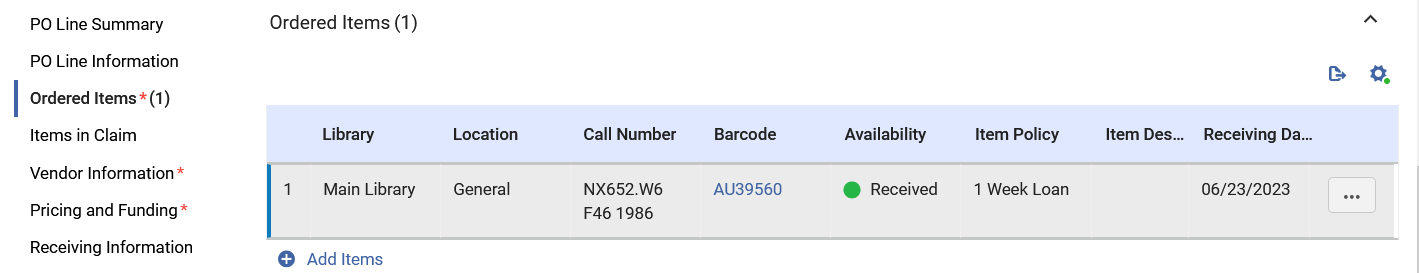 89
PO Line Actions Sensitive to Workflow Step
PO Line Actions Sensitive to Workflow Step
PO line actions in both the left and right panels are sensitive to the workflow step of the PO line.
As a result, different PO Lines may have different Main Actions depending on the workflow step.
91
The "Items In Claim" Section
The "Items In Claim" Section
When a PO Line for physical inventory is In Claim the PO Line will have the regular section "Ordered Items" and also a section "Items in Claim".
This is particularly useful when there are multiple items being ordered and only some of them are in claim.
It allows the staff user to quickly and easily identify the items which already arrived or are expected to arrive in the future, and the items which are still claimed.
93
The "Items In Claim" Section
Here is a PO Line for one item and the PO Line is In Claim
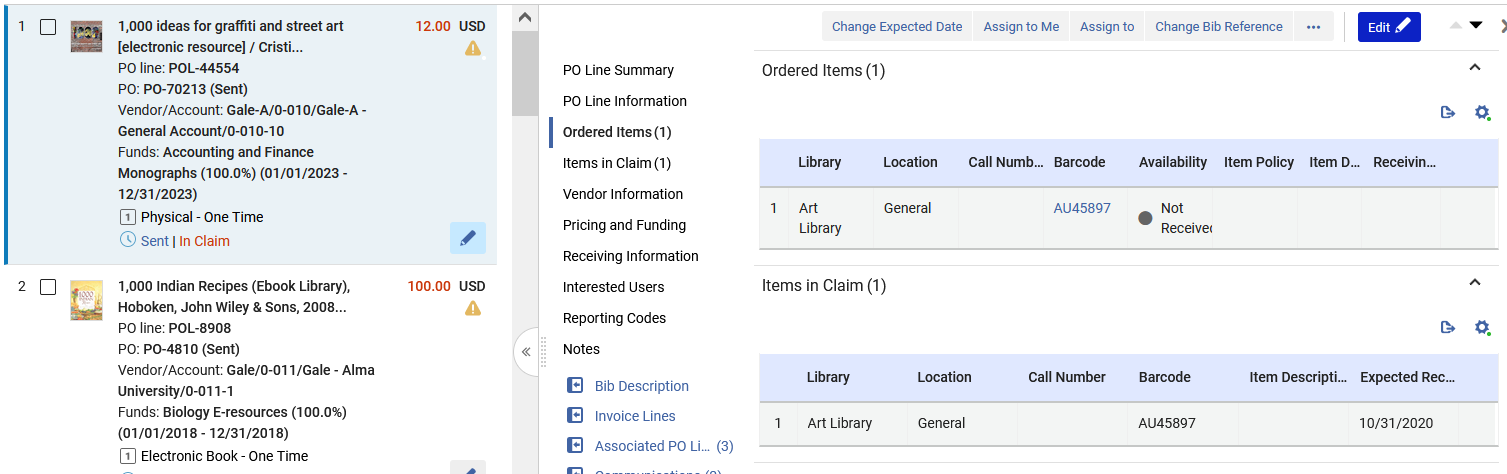 In this case the same item appears in both sections
94
The "Items In Claim" Section
Here is a PO Line for two items and the PO Line is In Claim and one item has already arrived
Two items were ordered, and one arrived
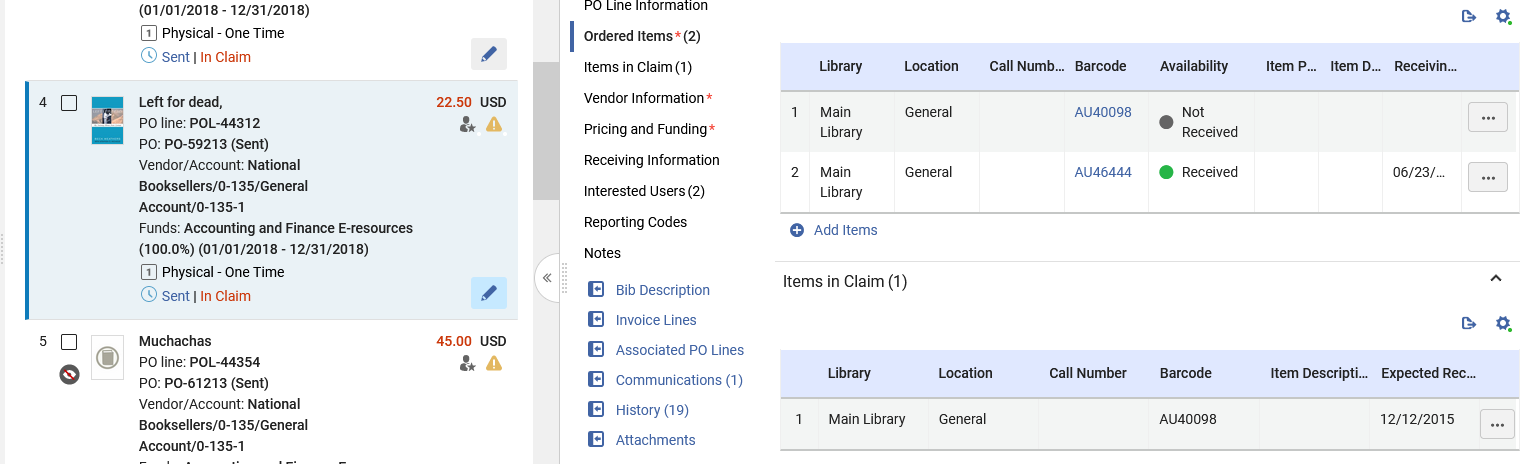 This is the one claimed item
95
The Clickable "Sent" Status
The Clickable "Sent" Status
As part of a major improvement in navigation, the "Sent" status is clickable and sensitive to the inventory type of the PO Line.
Clicking on "Sent" for PO Lines with physical material will bring the user to the Receiving Workbench.
Clicking on "Sent" for PO Lines with electronic material will bring the user to the Electronic Resource Activation Task List.
This saves the user several navigation clicks.
97
The Clickable "Sent" Status
Here is a PO Line for physical inventory in workflow step "Sent"
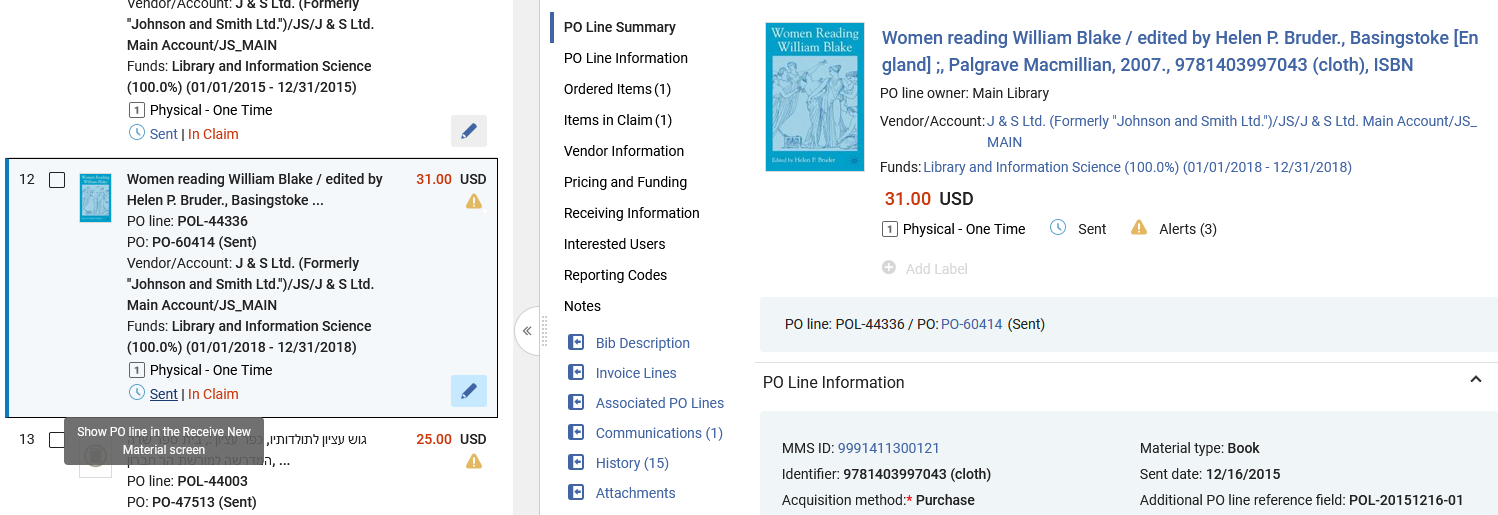 Hovering over the "Sent" link gives a pop-up text "Show PO Line in the Receive New Material Screen"
98
The Clickable "Sent" Status
Clicking the "Sent" link brings us to the Receiving Workbench already filtered for the PO Line from which we came.
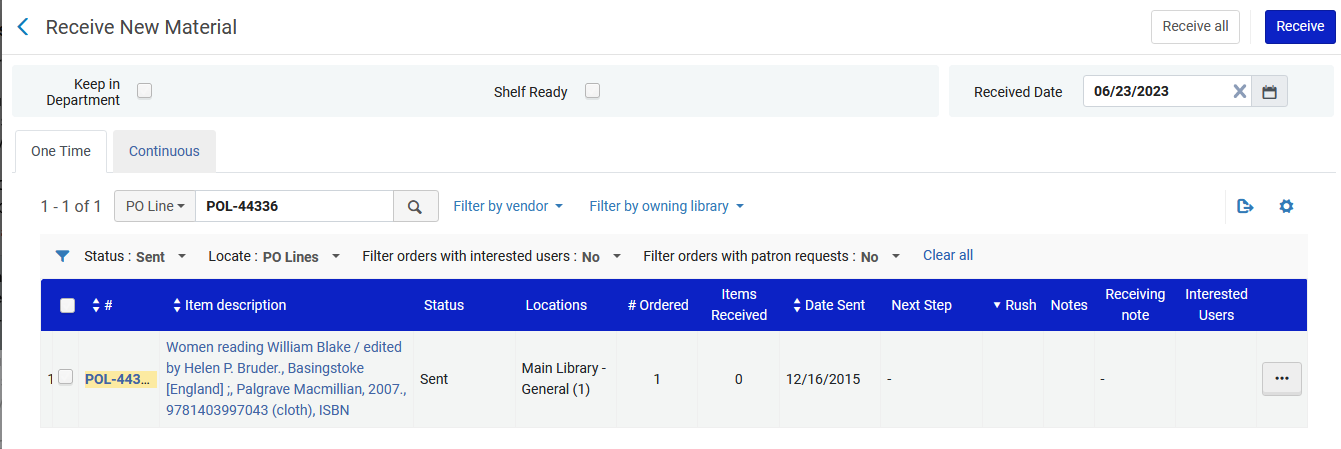 99
The Clickable "Sent" Status
Here is a PO Line for electronic inventory in workflow step "Sent"
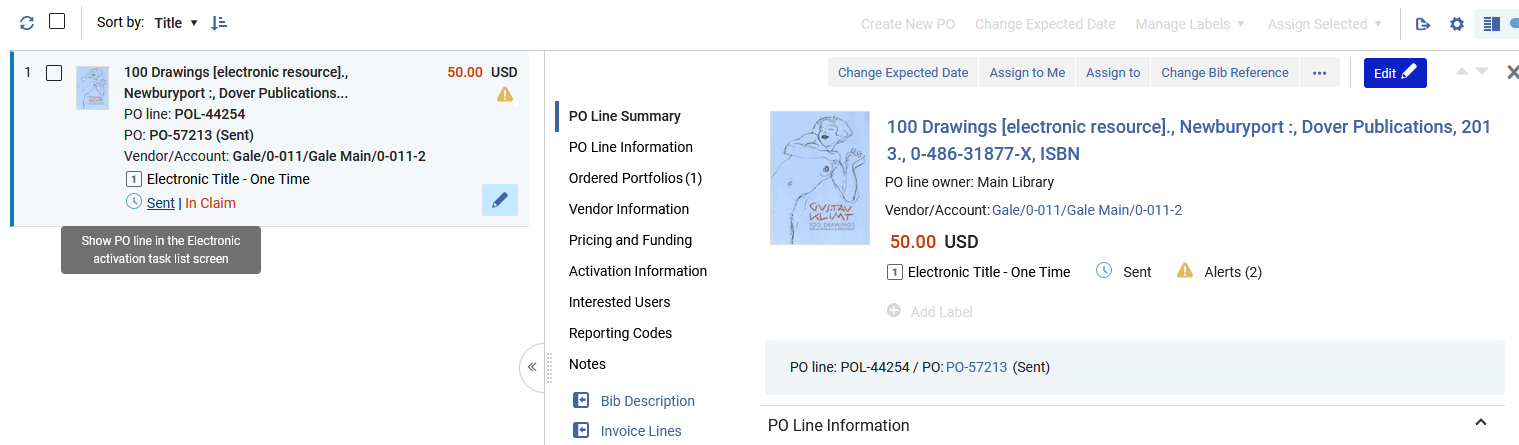 Hovering over the "Sent" link gives a pop-up text "Show PO Line in the Electronic Activation Task List Screen“.  Clicking “Sent” will open the Electronic Activation Task List Screen if the resource has an electronic activation task
100
The Clickable "Sent" Status
Clicking the "Sent" link brings us to the PO Line Activation Task List screen filtered by the POL from which we came.
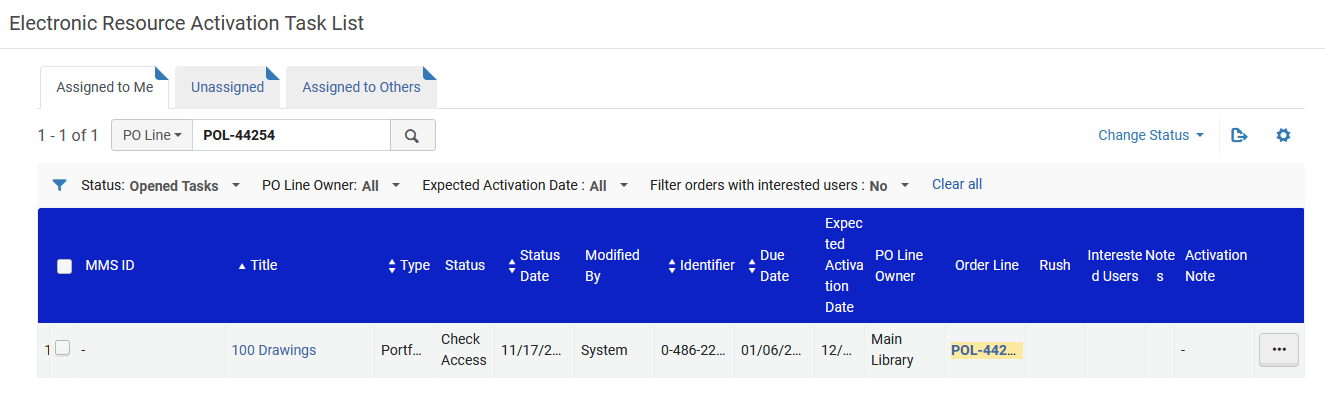 101
Sorting and Labels
Sorting and Labels
It is possible to sort PO Lines by a variety of parameters
Here the user can change the sort to ascending or descending
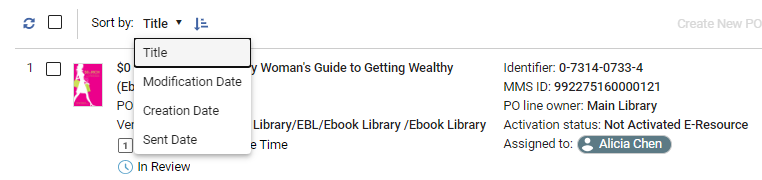 103
Sorting and Labels
The sort here is by title ascending
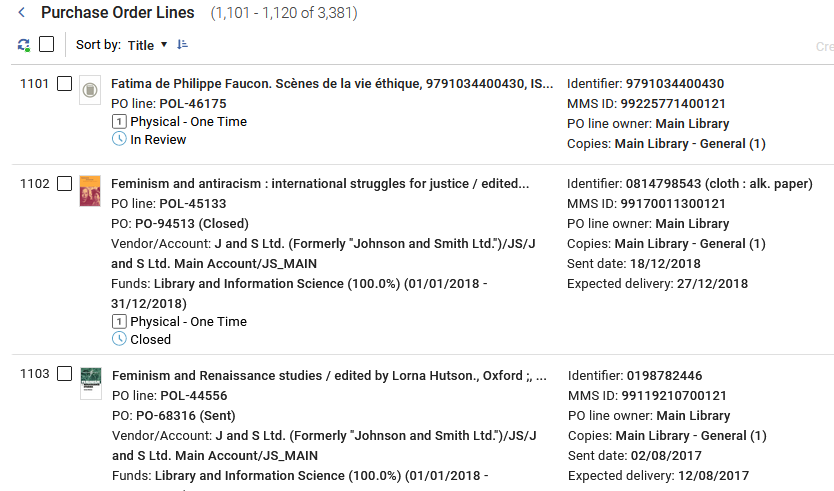 104
Sorting and Labels
It is possible to add customized labels to the PO Lines
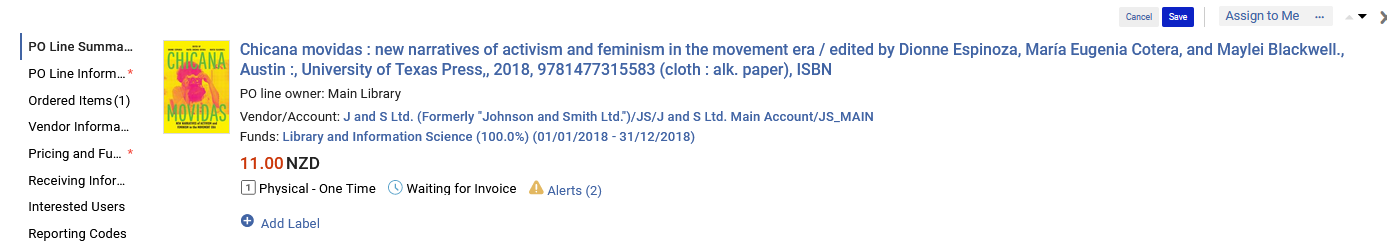 105
Sorting and Labels
Now we have added two labels to the PO Line
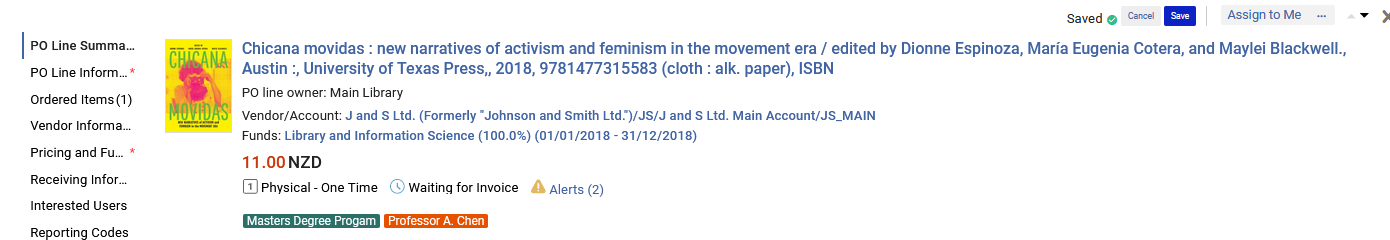 106
Sorting and Labels
When a label already exists, it can be added by typing just a part of the label and then choosing it
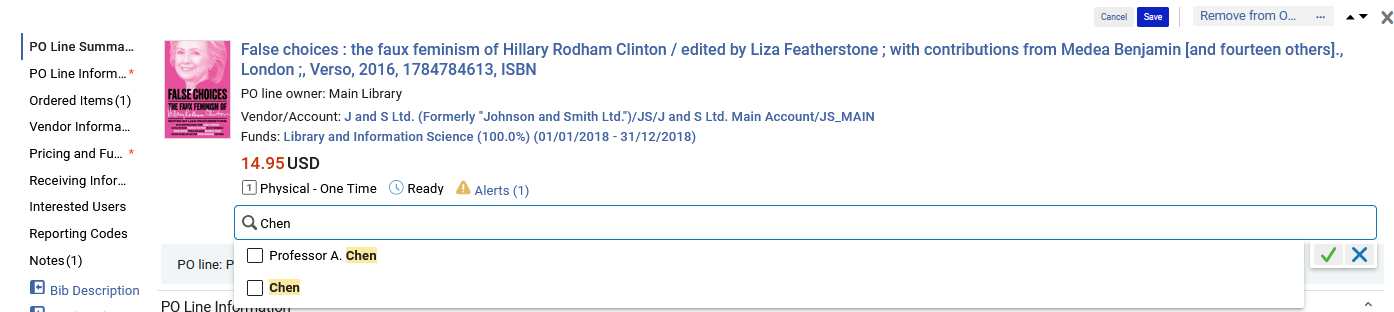 107
Sorting and Labels
The labels appear in the list of PO Lines
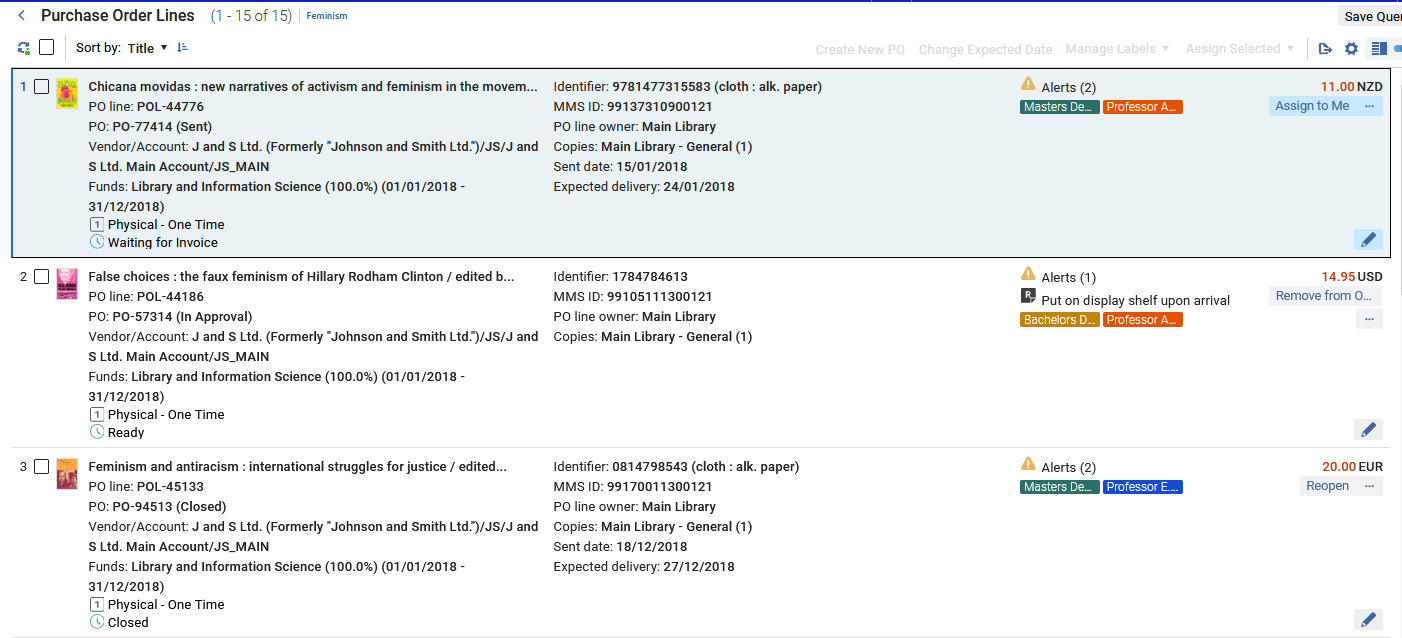 108
Sorting and Labels
The labels can also be added or removed in bulk
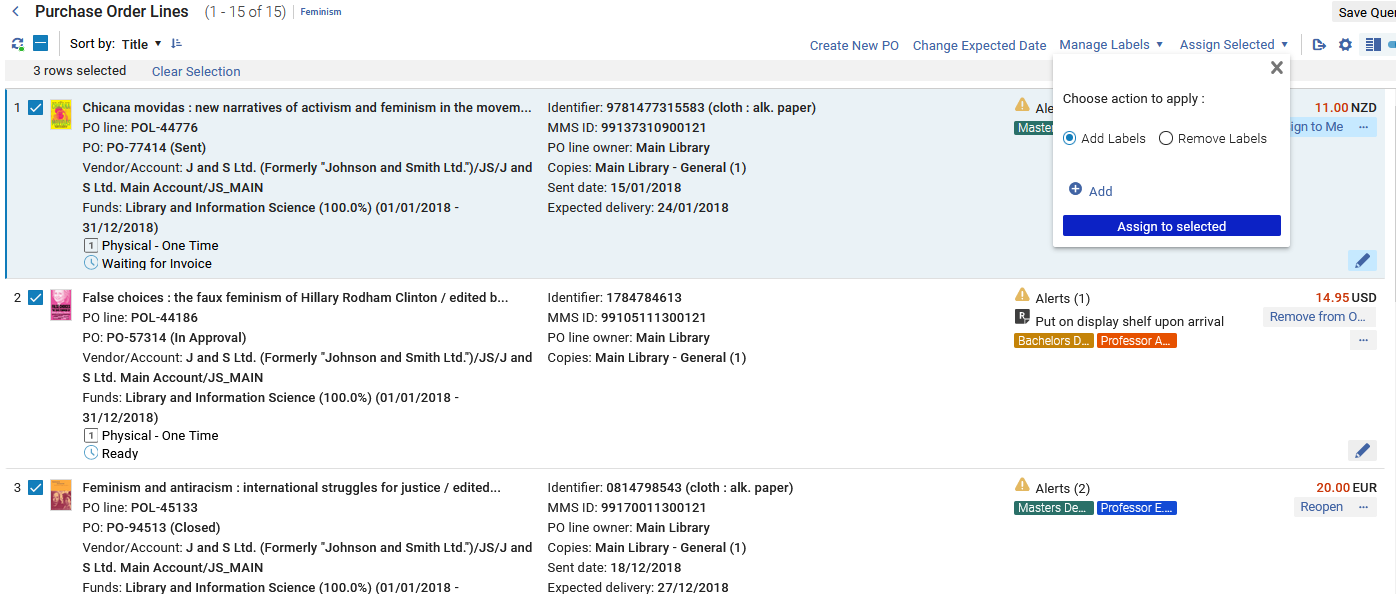 109